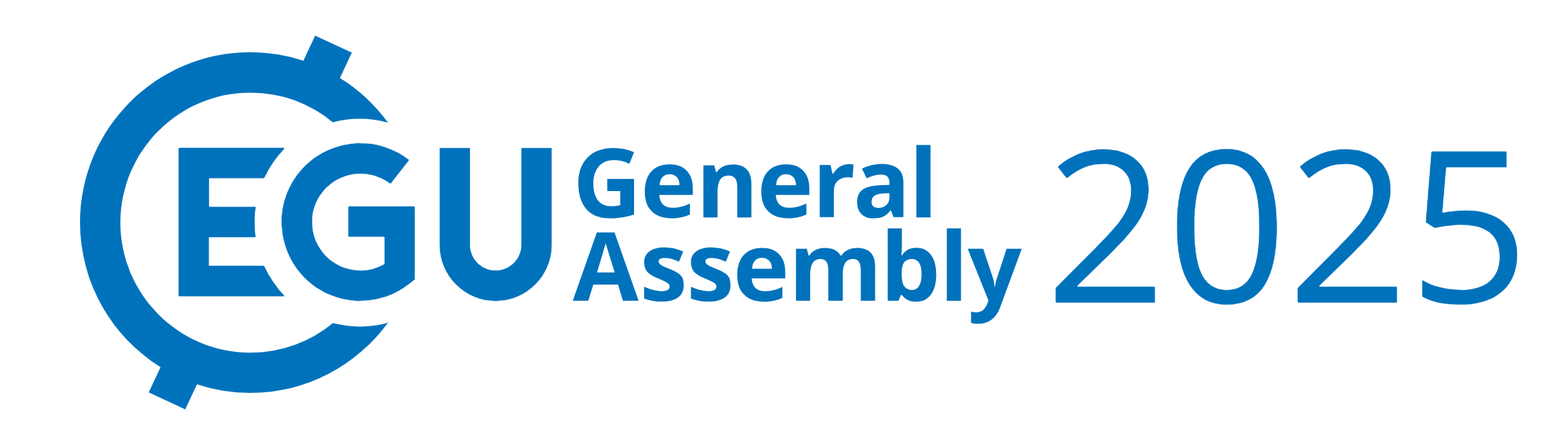 Crustal structure of the Tibetan Plateau and adjacent areas revealed from ambient noise tomography
Presenter: Tan Ping1
Collaborators: Chen Yun2, Liang Xiaofeng2, Li Wei3, Wu Chenglong2

1 Institute of Disaster Prevention, China
2 Institute of Geology and Geophysics, Chinese Academy of Sciences
3 China University of Geosciences, Wuhan
2025.4.30
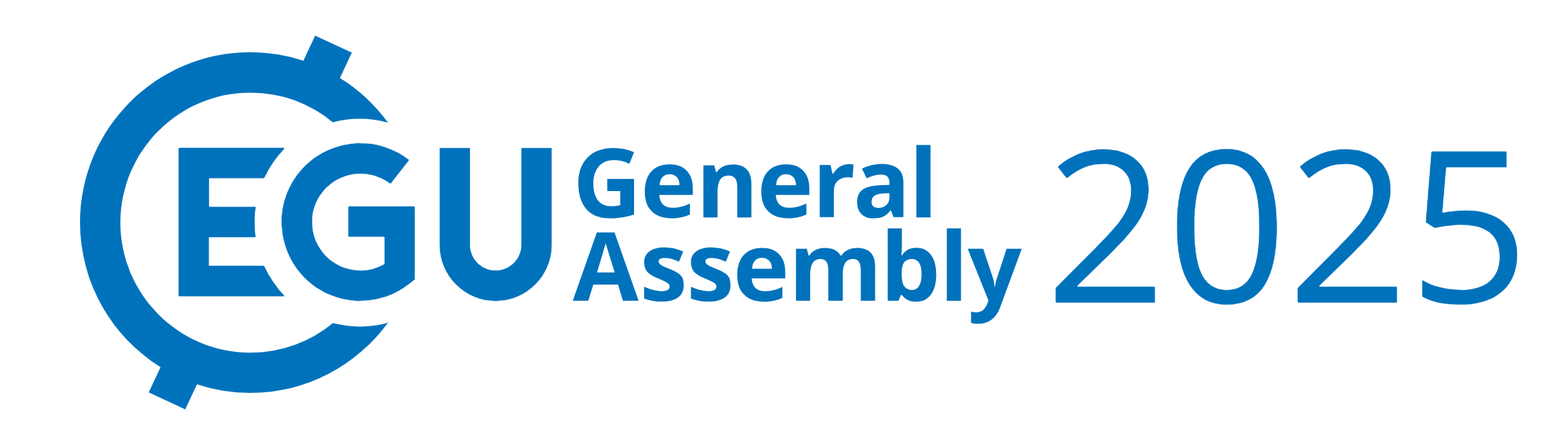 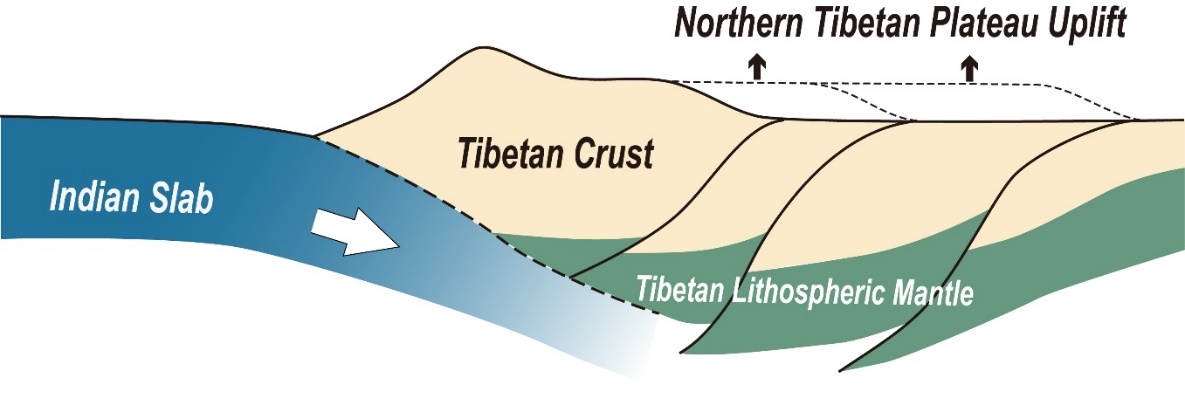 Tapponnier et al., 1982, 2001
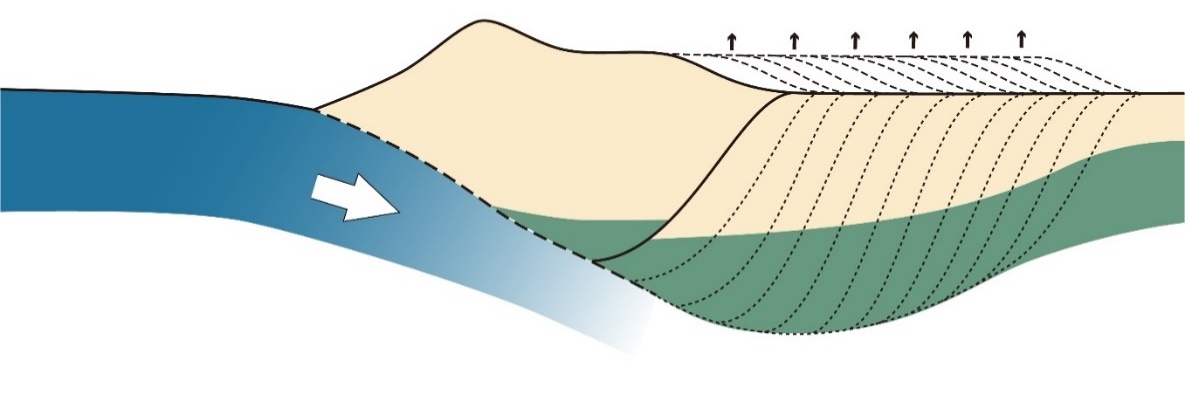 England & Houseman, 1986, 1989
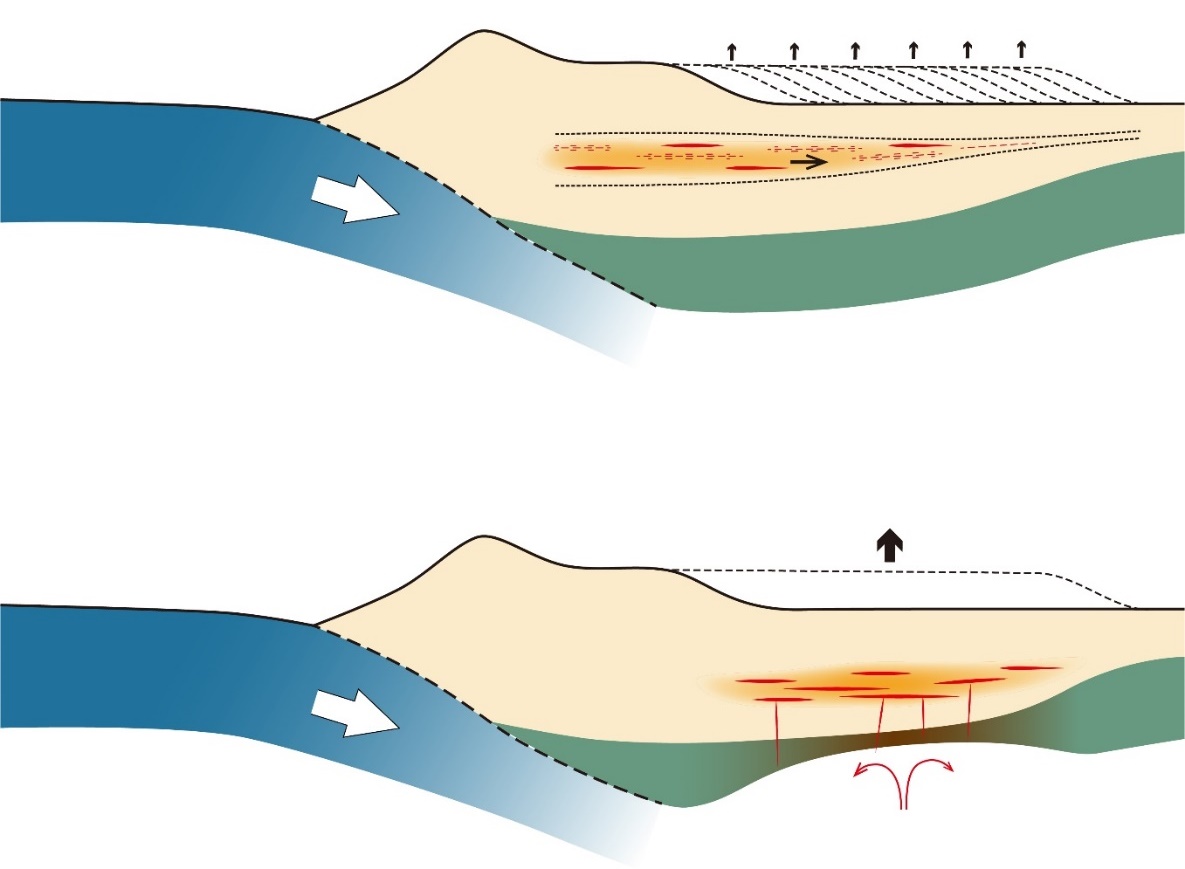 Royden et al., 1997; Clark & Royden, 2000
Key Scientific Questions
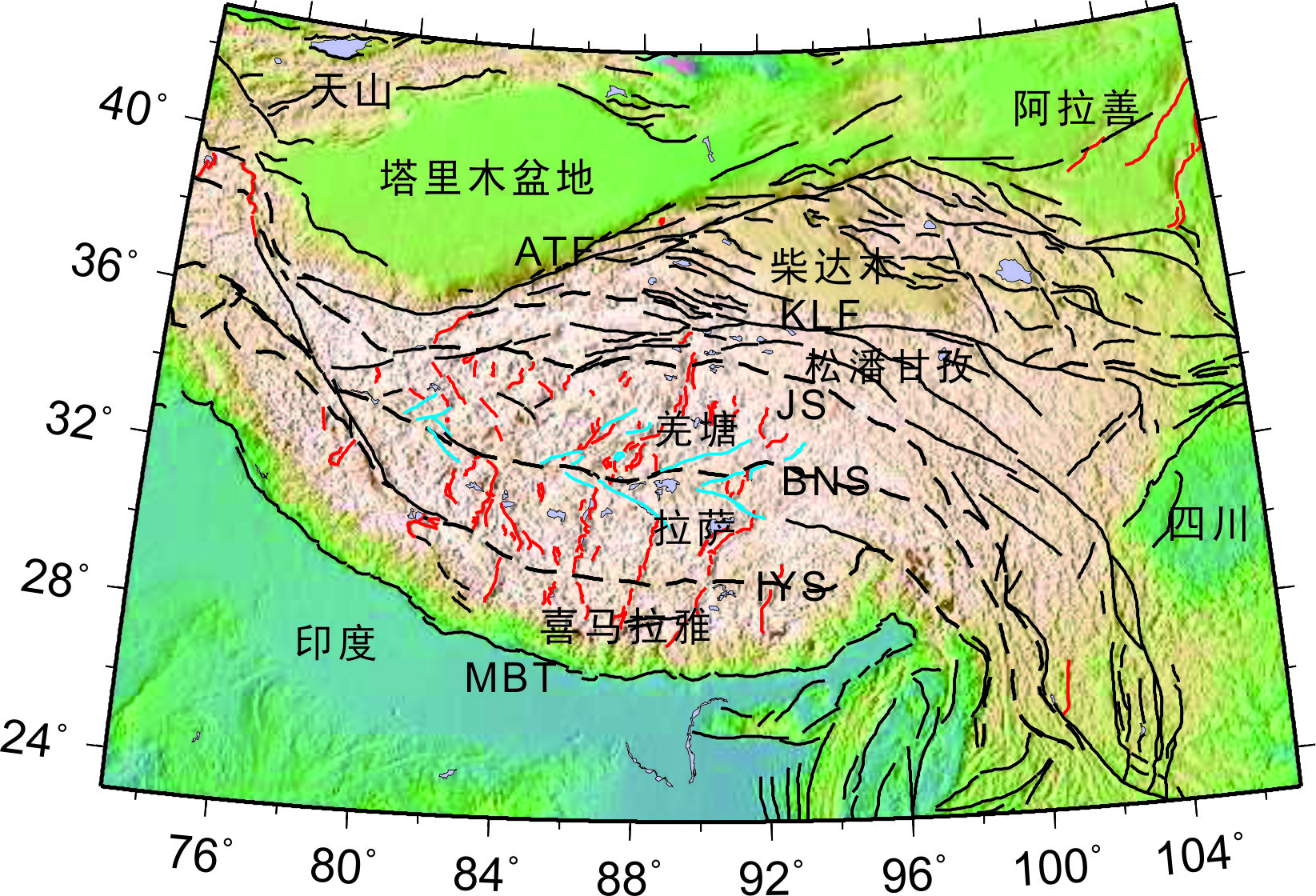 Tectonic Structure Map of the Tibetan Plateau and Adjacent Regions
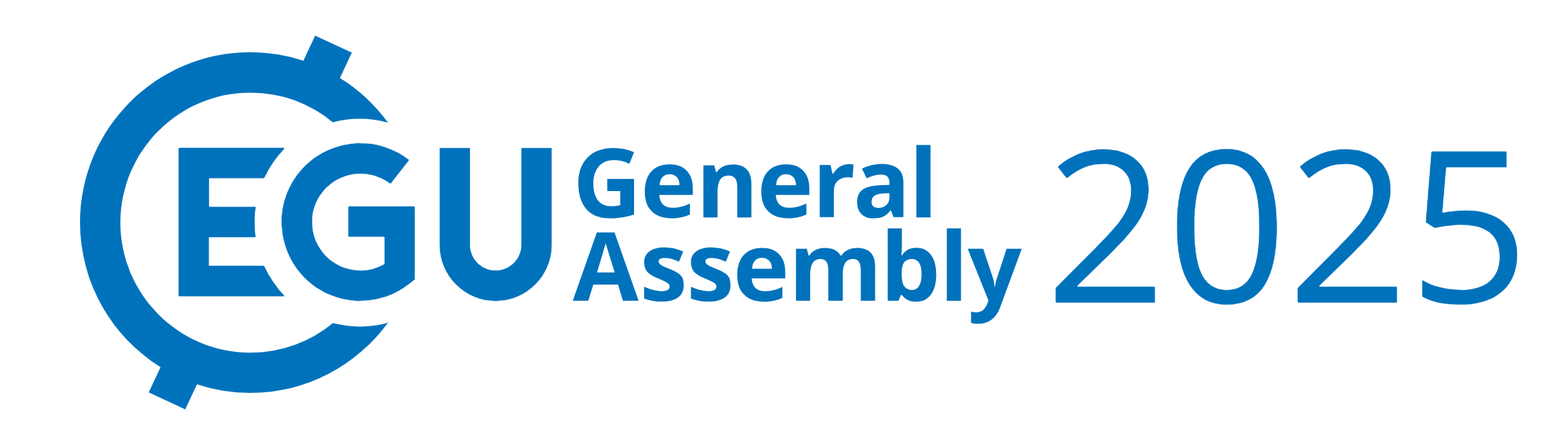 Key Scientific Questions
Crustal flow
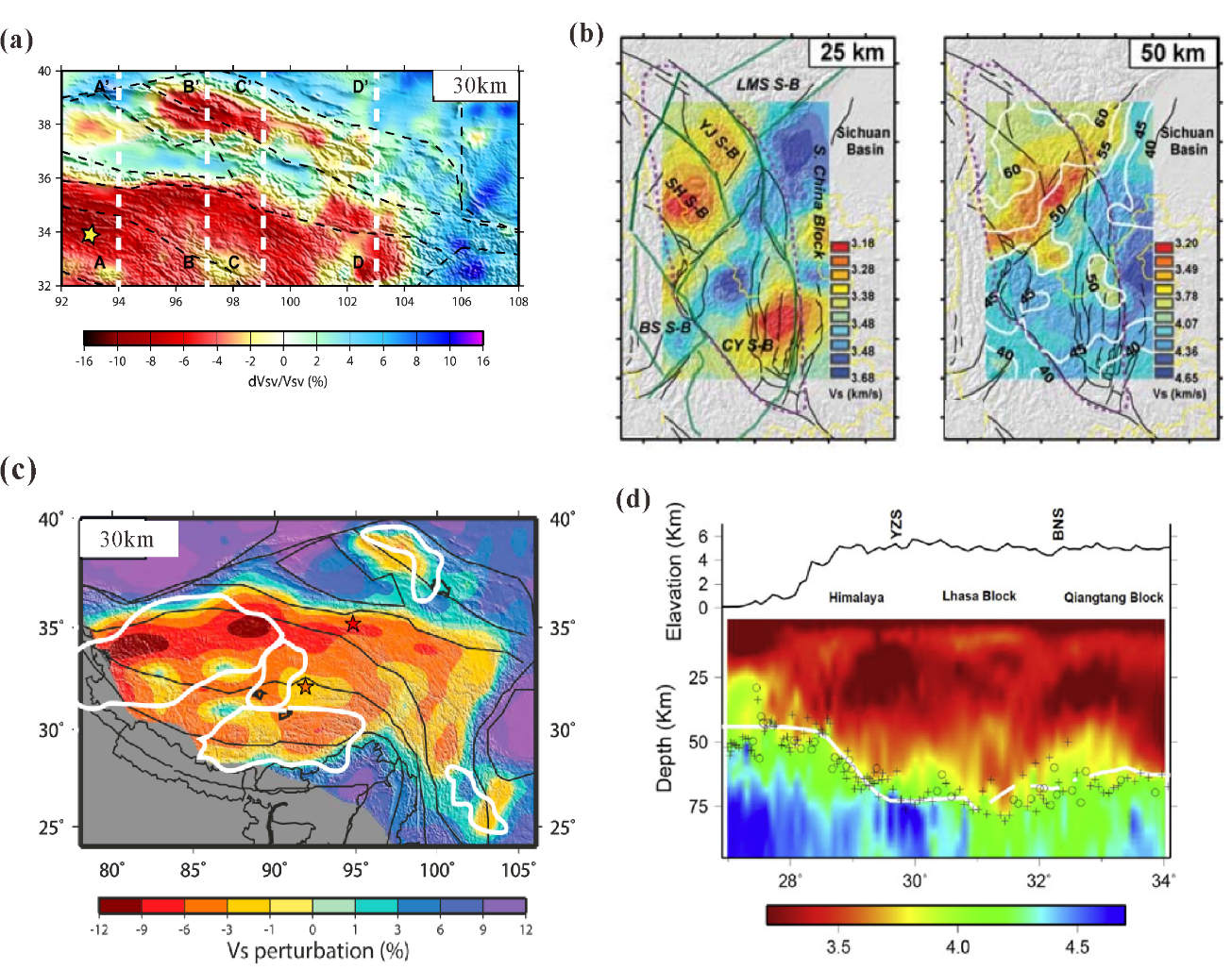 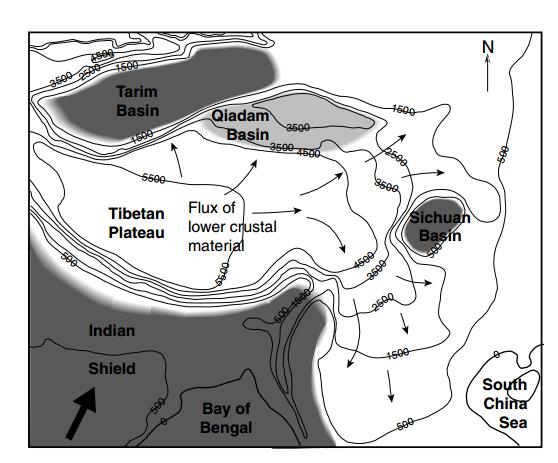 Yang et al., 2012
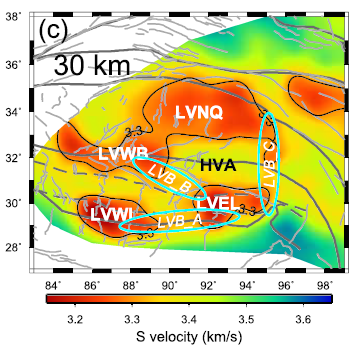 Clark and Royden, 2000
The presence of LVZs serves as a key indicator of crustal flow dynamics.
The spatial distribution of LVZs exhibits significant discrepancies.
Huang et al., 2020
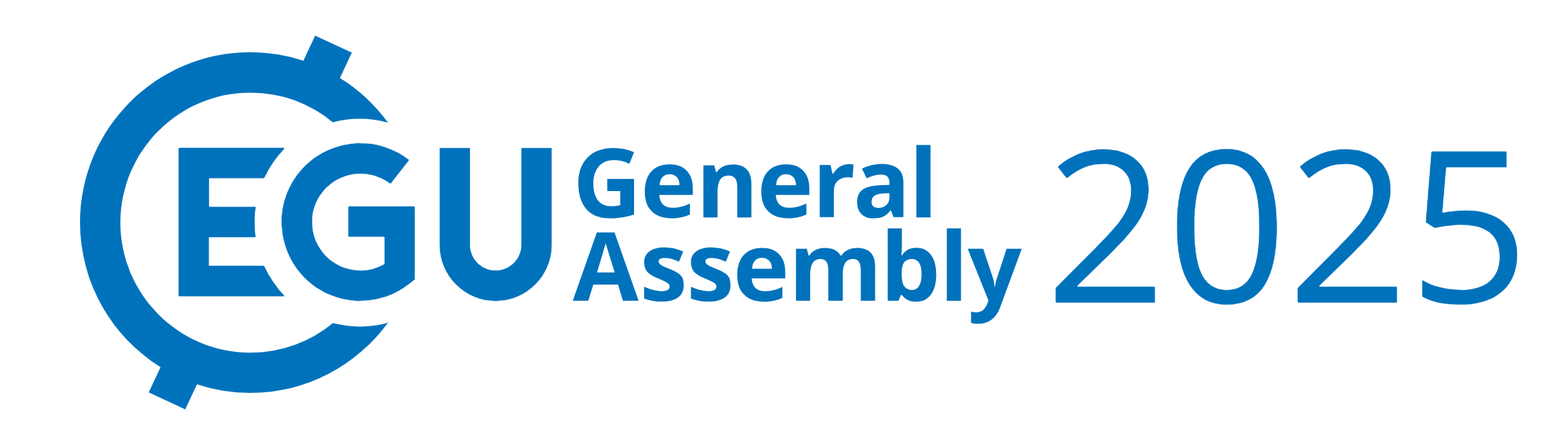 Data
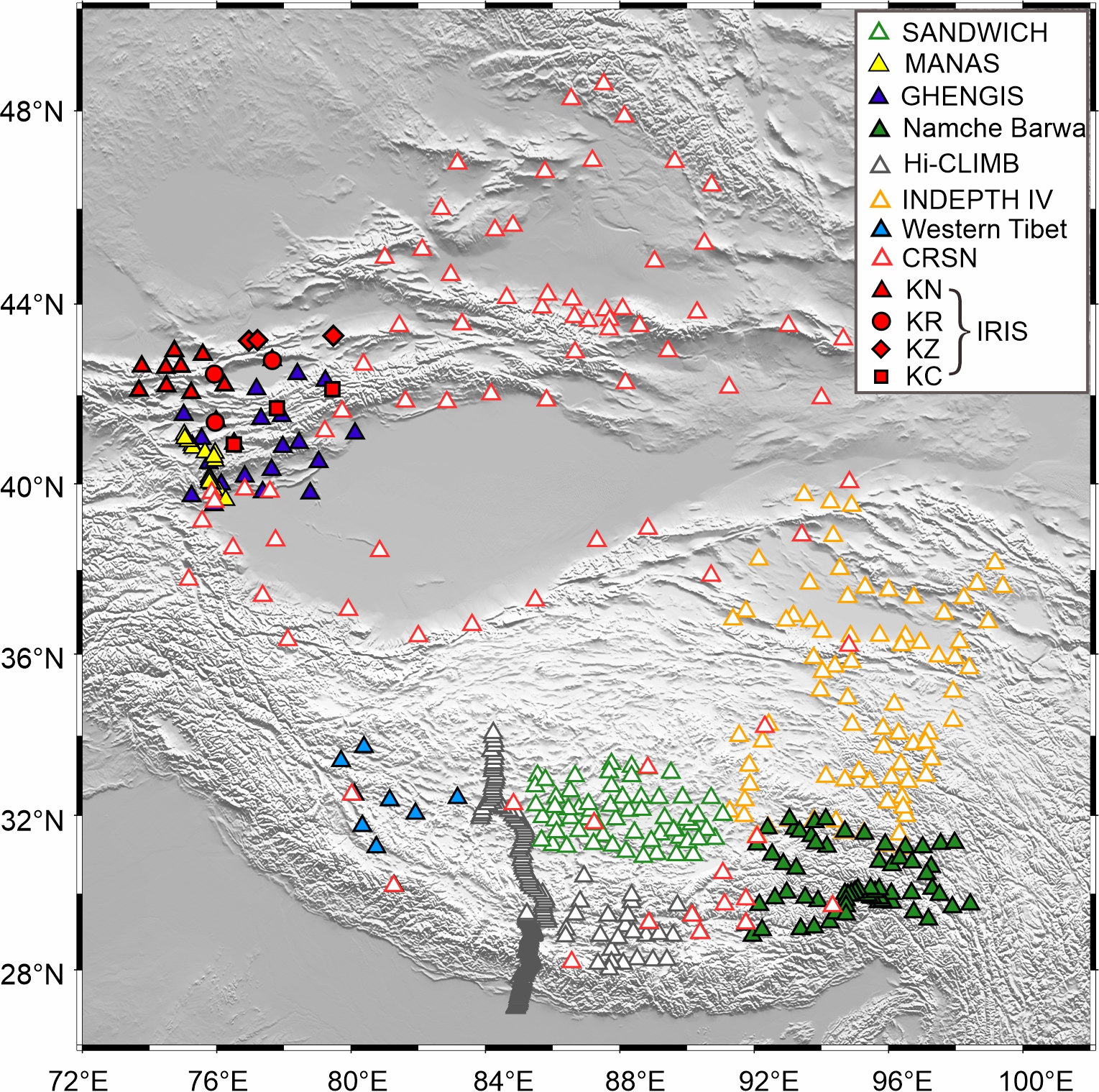 Adding stations：
 SANDWICH: 53
 GHENGIS：22
 MANAS：19
  KC, KN, KR,  KZ：19
A total of over 500 stations
Distribution Map of Stations
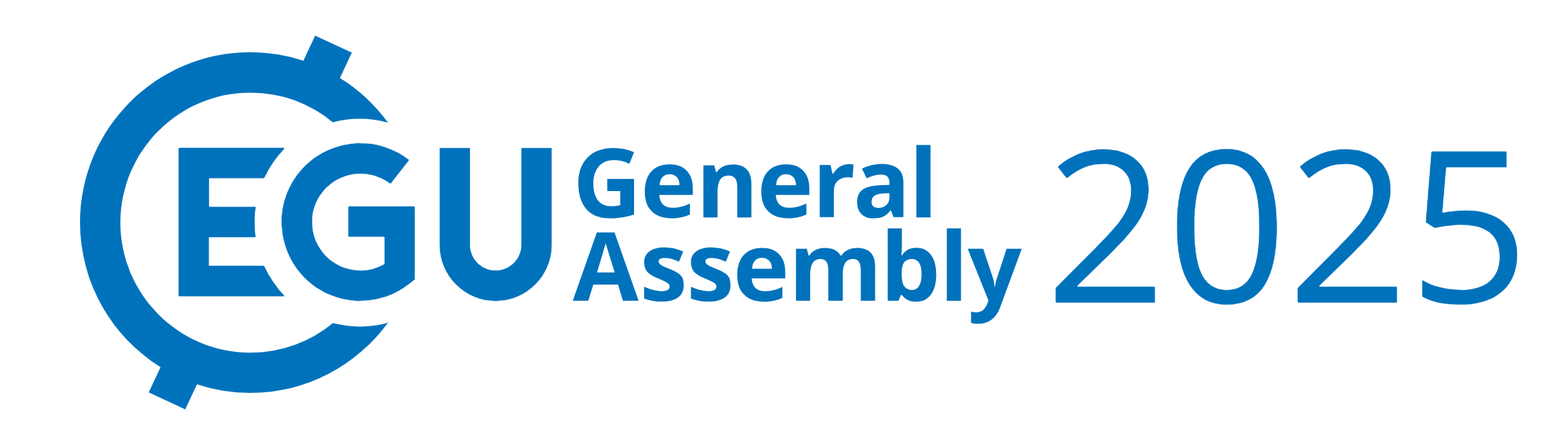 Result
Ray density
Checkerboard  tests
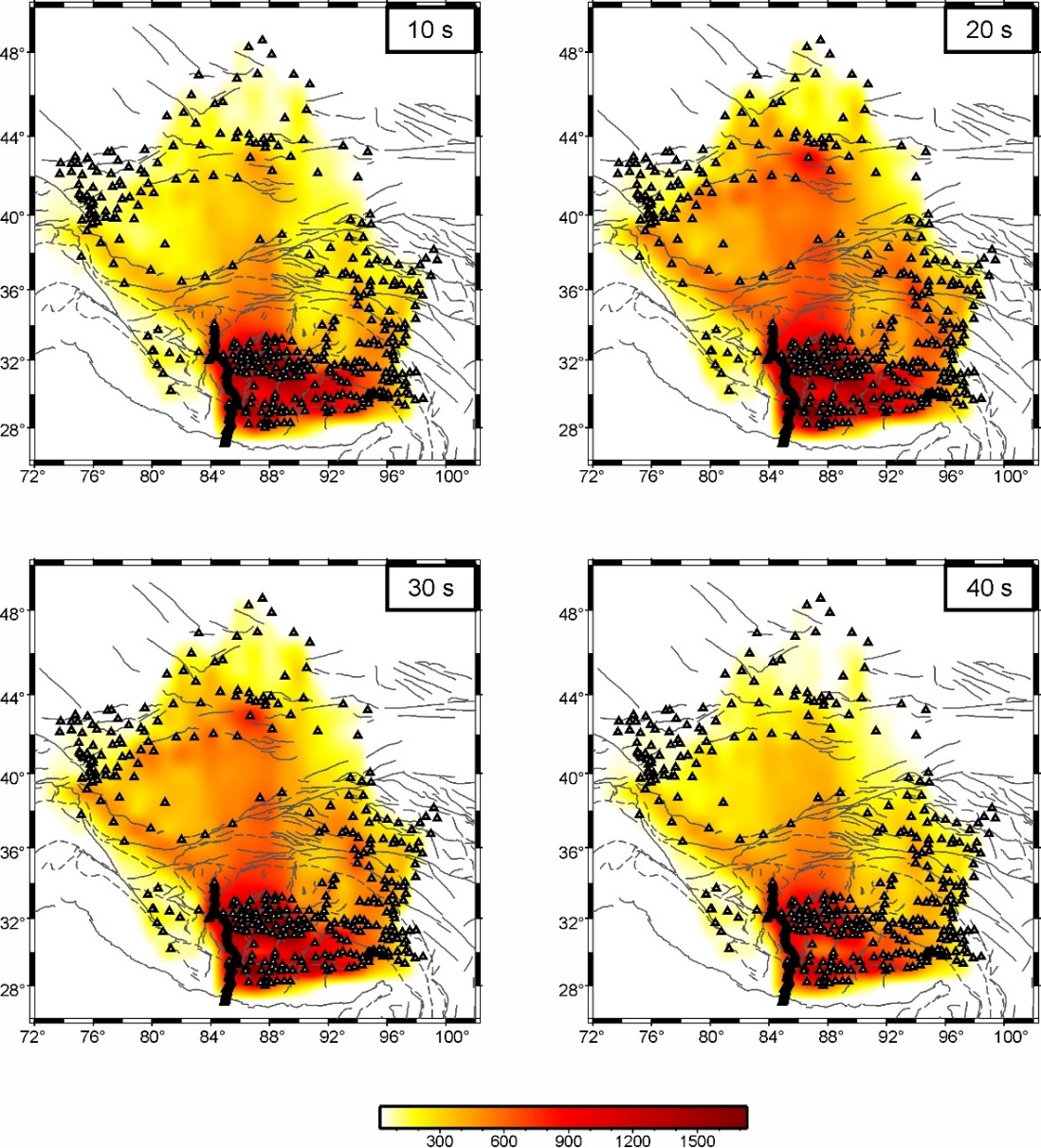 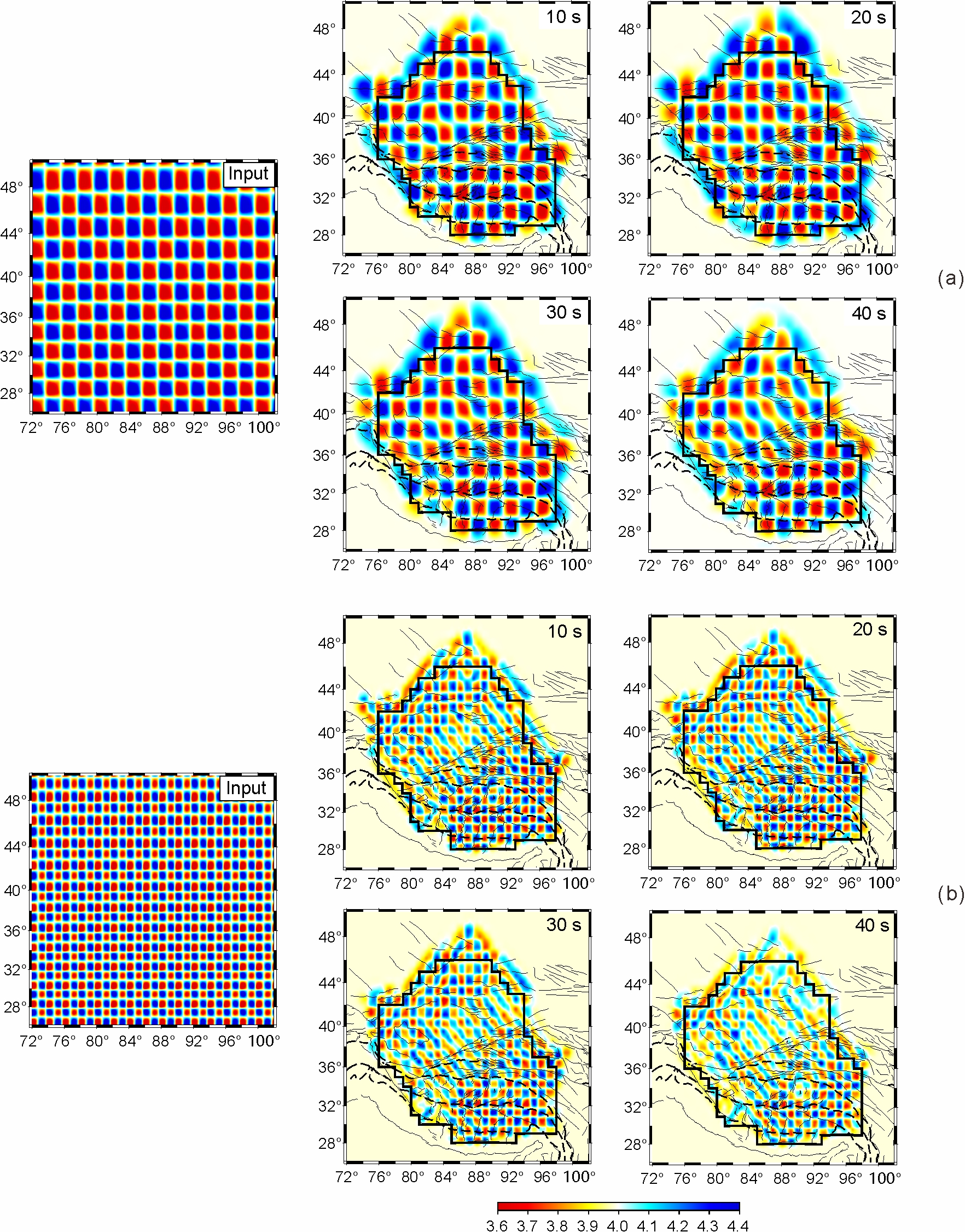 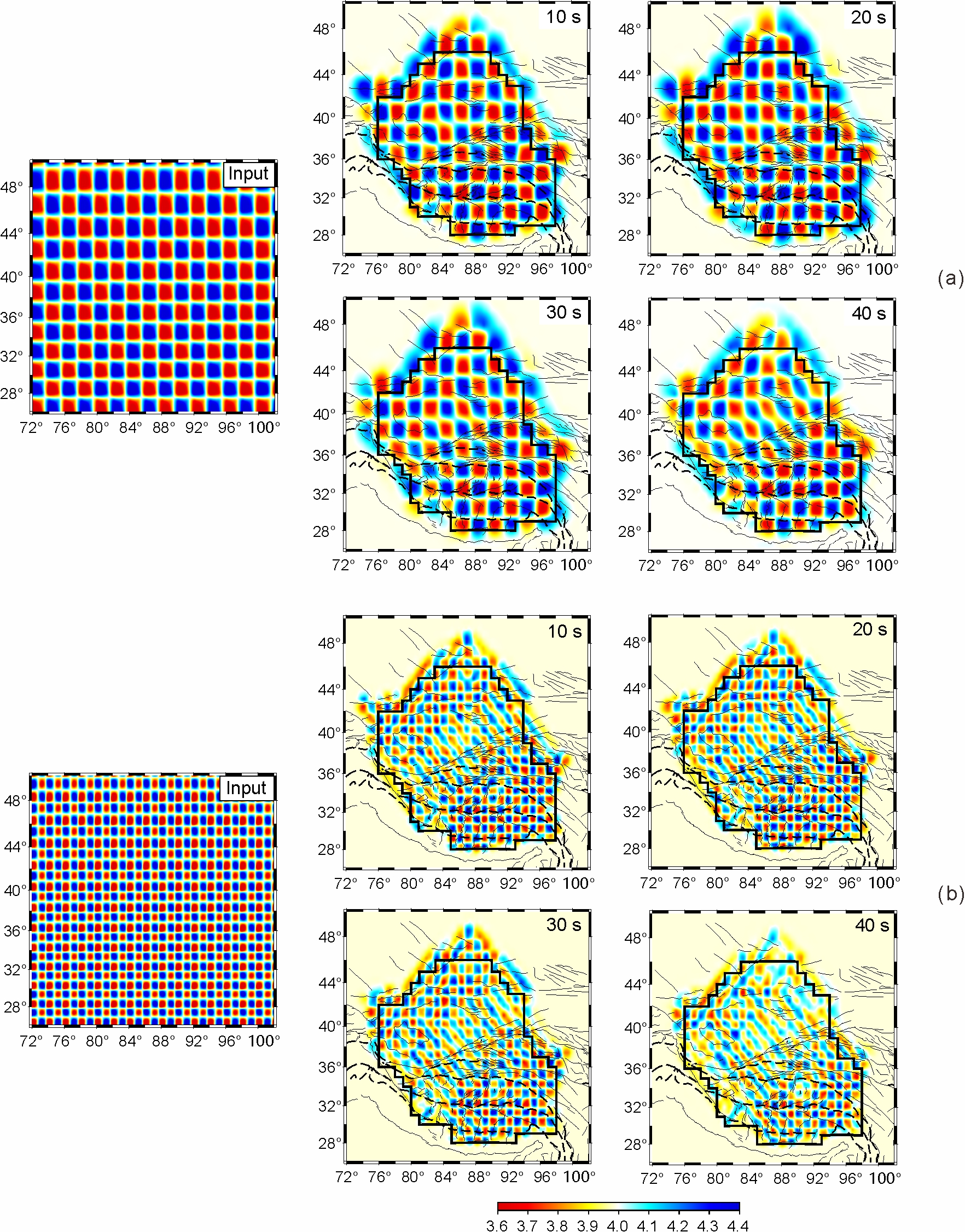 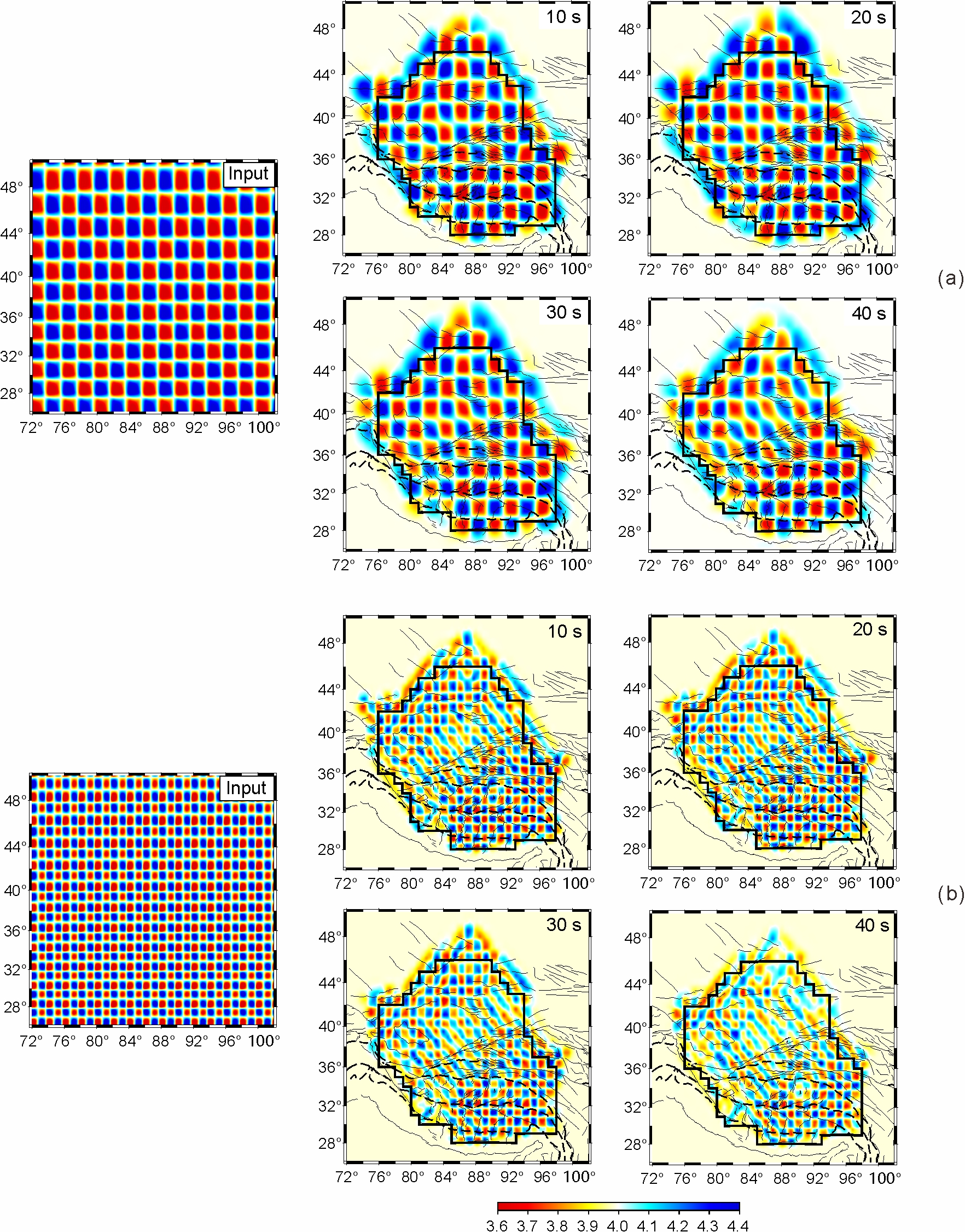 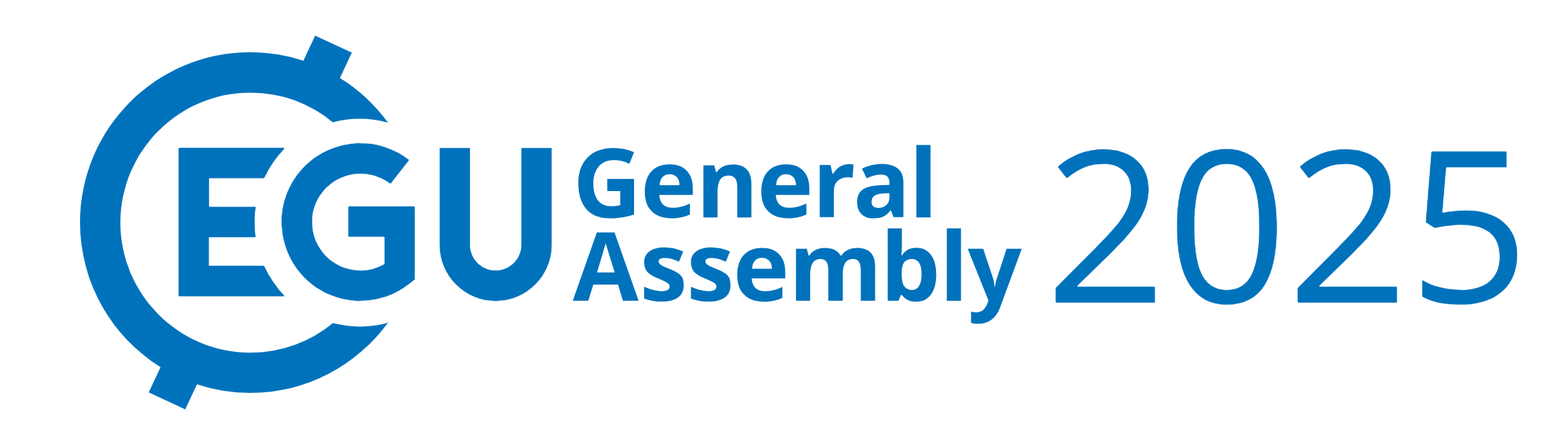 Result
Examples:
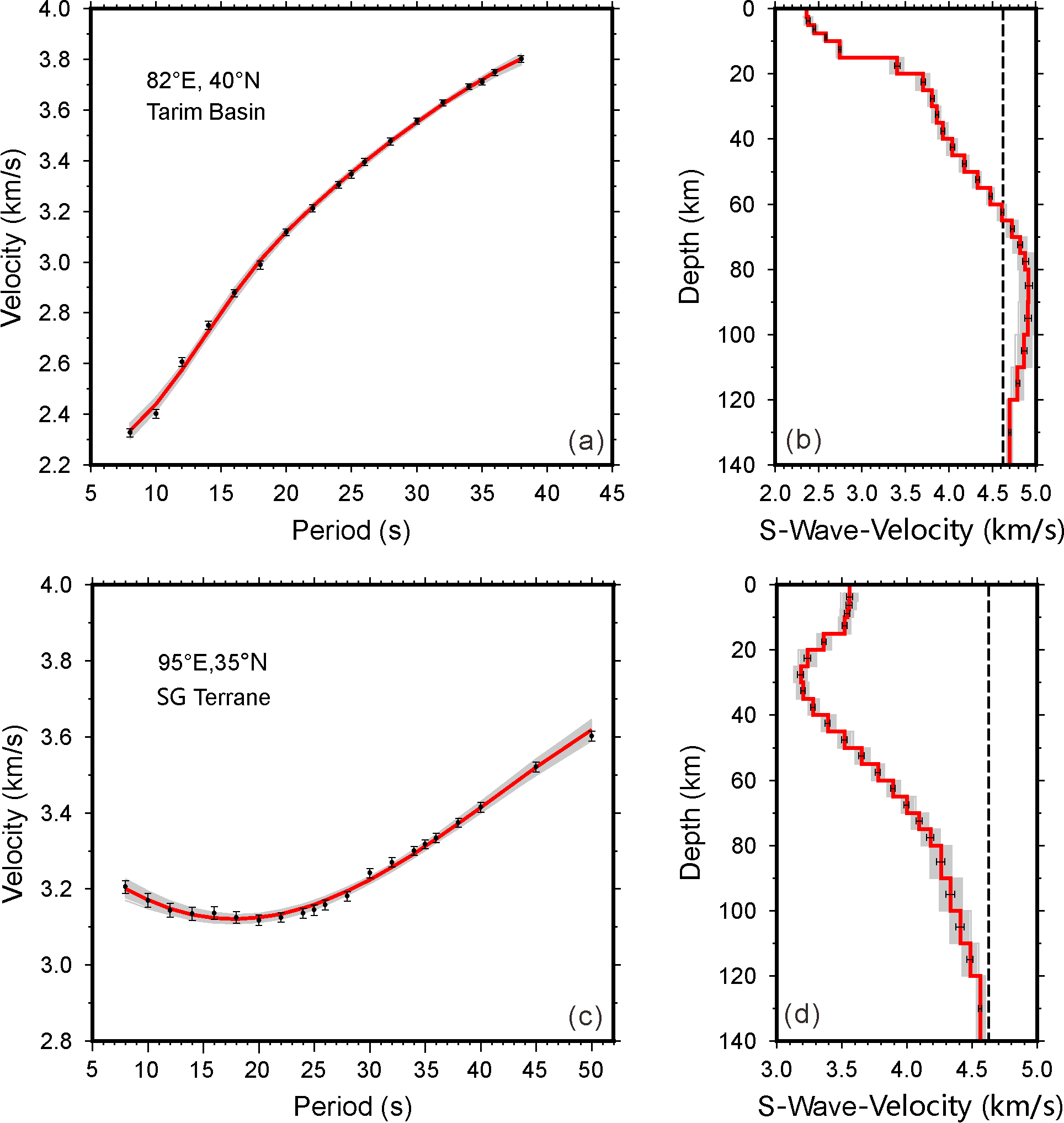 Tarim Basin
Pronounced low-velocity feature at shallow depths
Songpan-Ganzi Block
Negative gradient in the dispersion curve
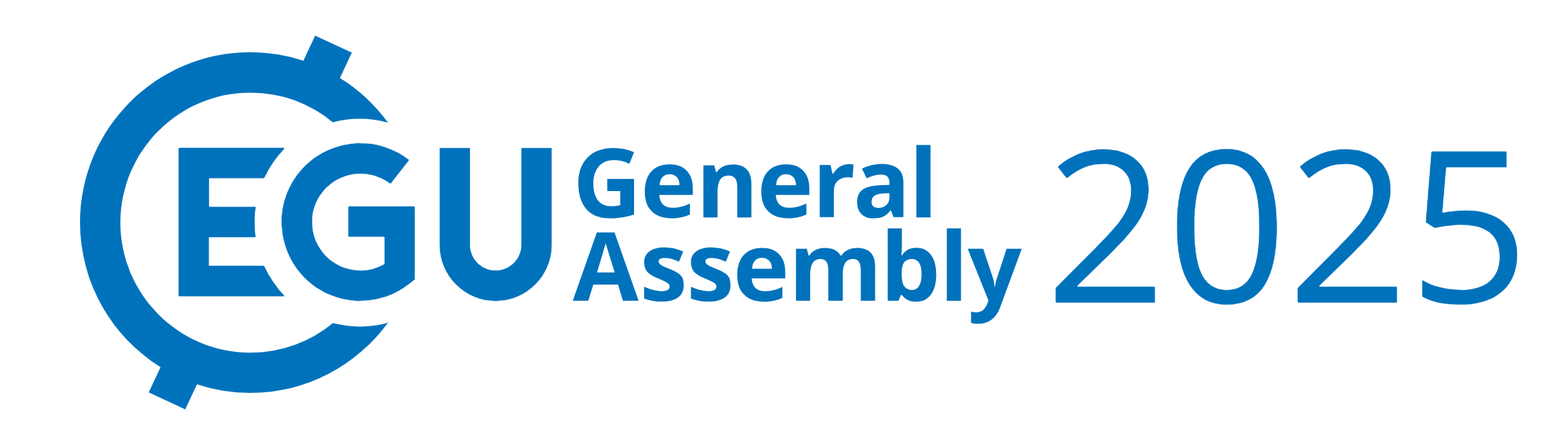 Result
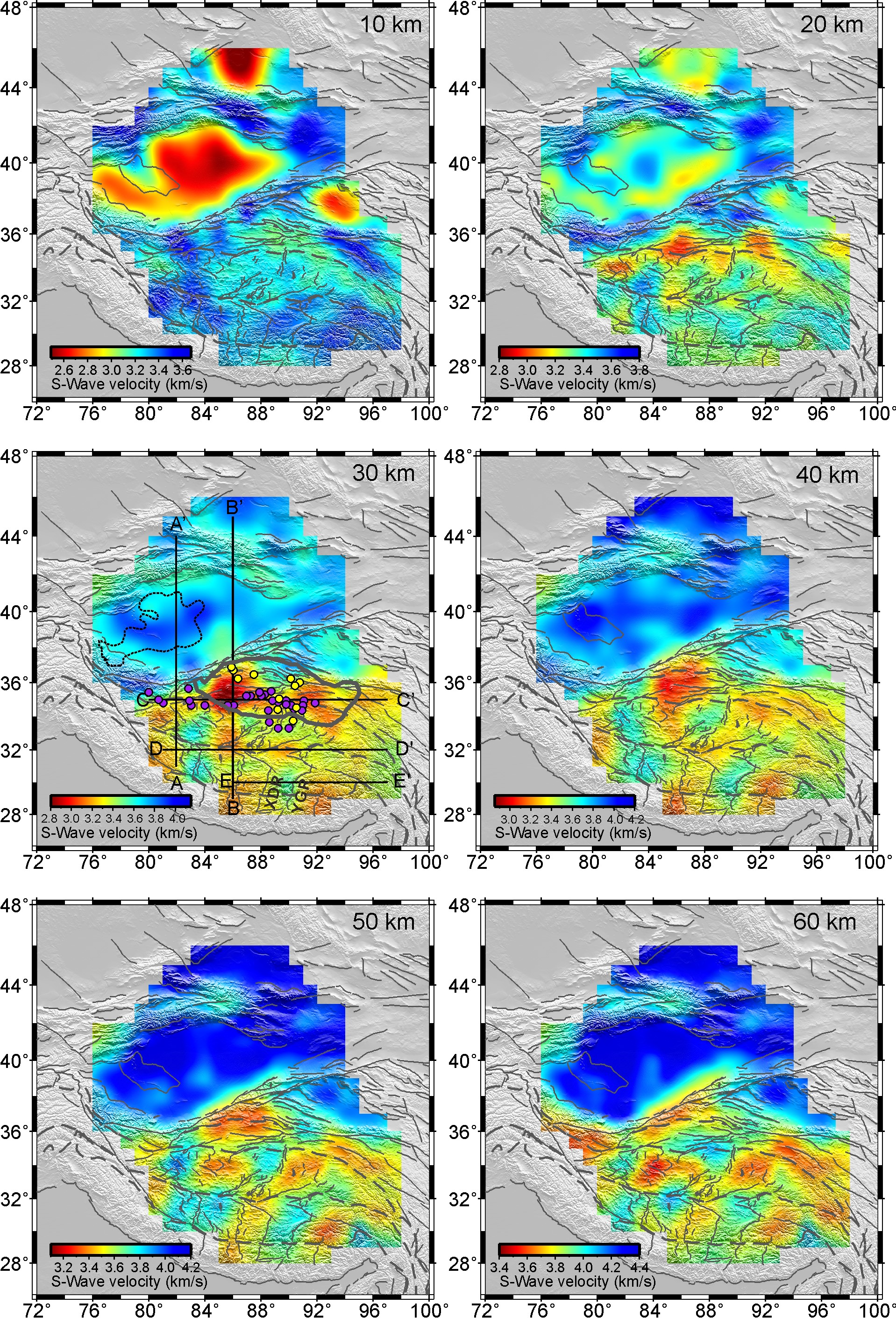 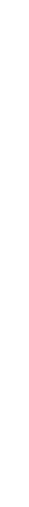 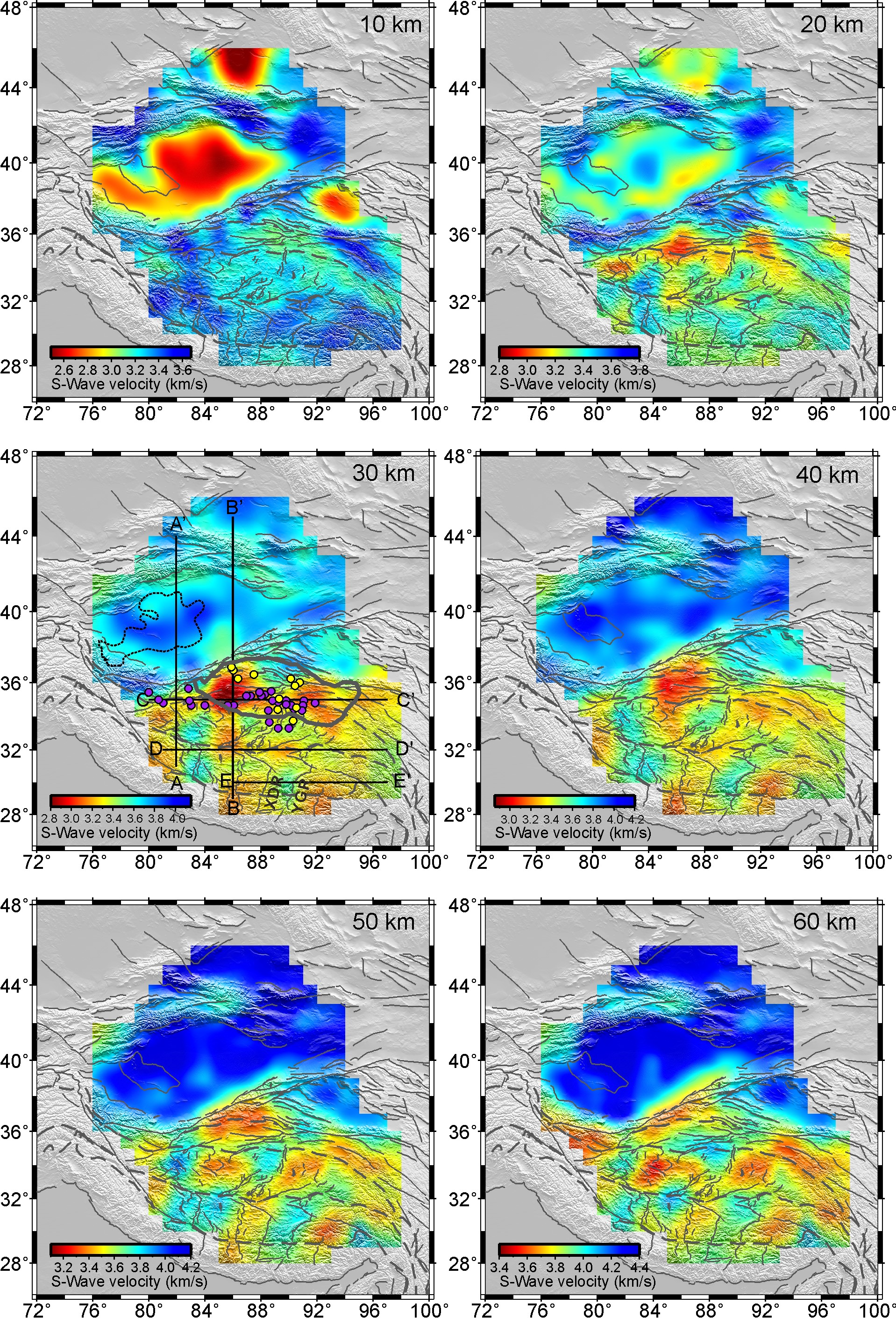 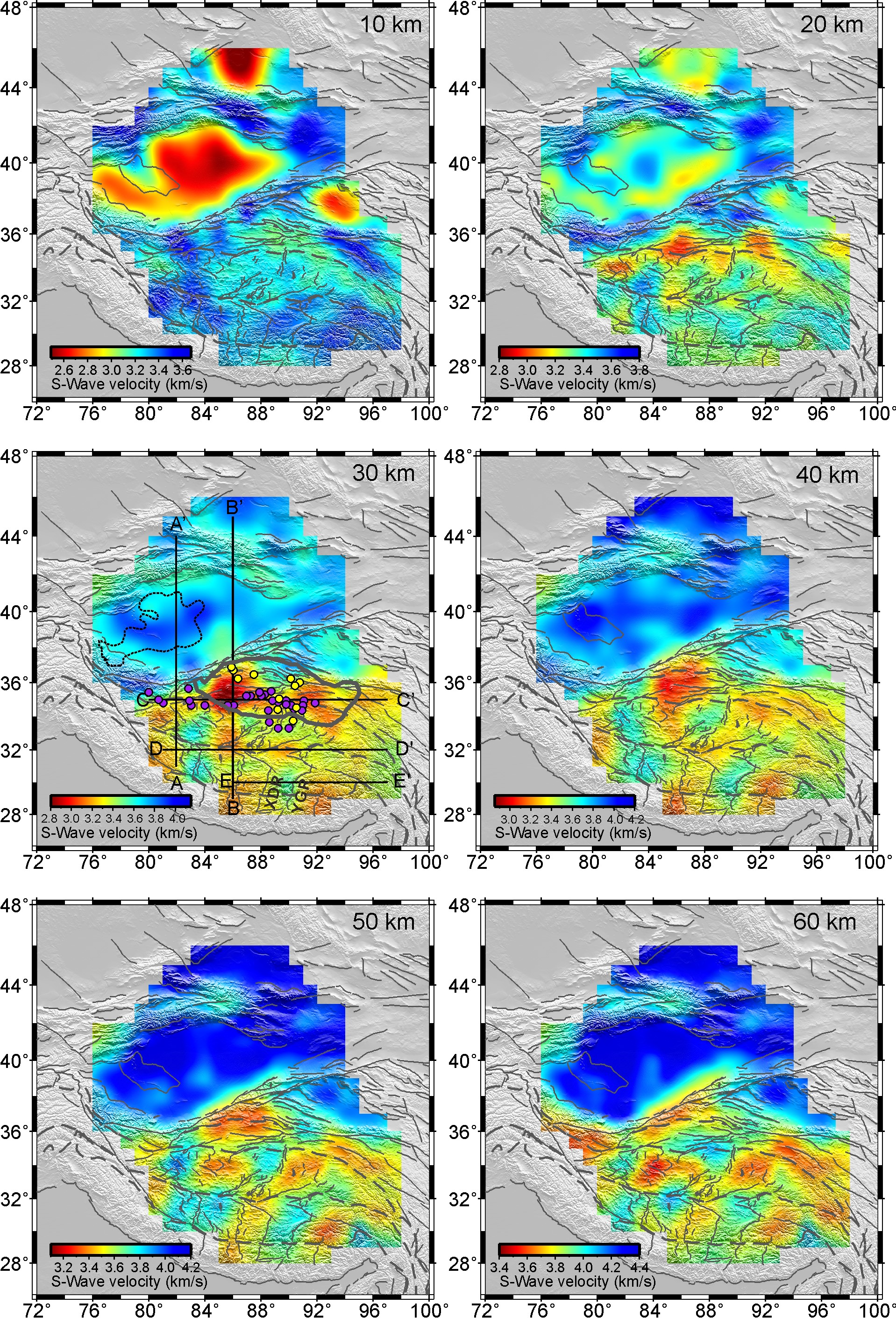 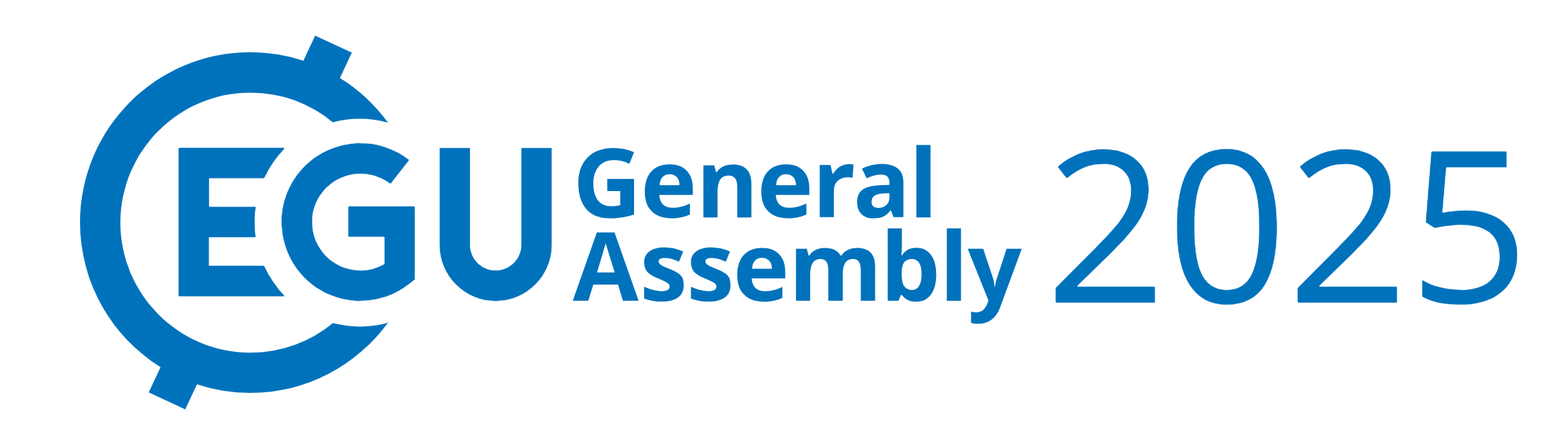 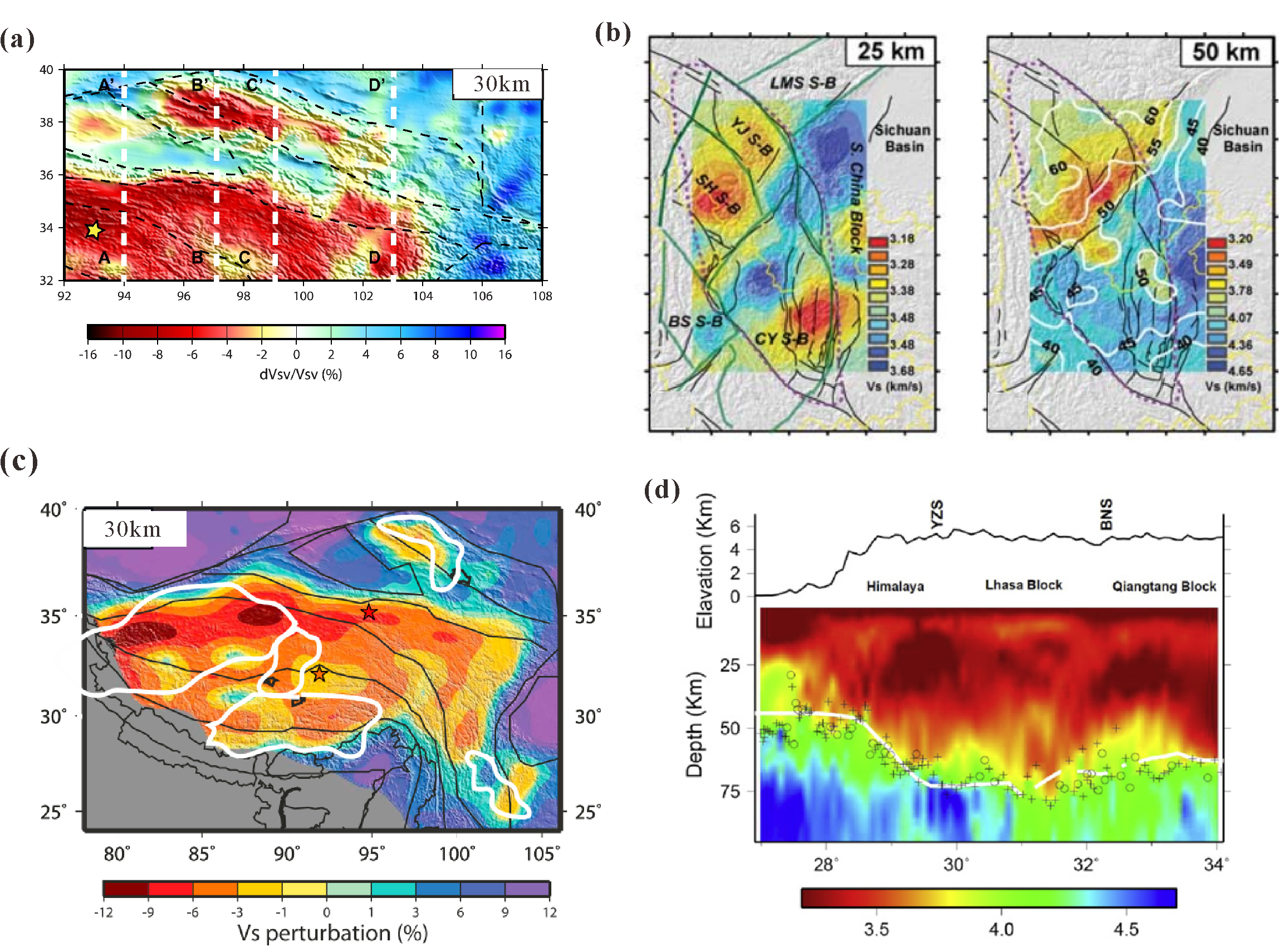 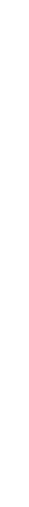 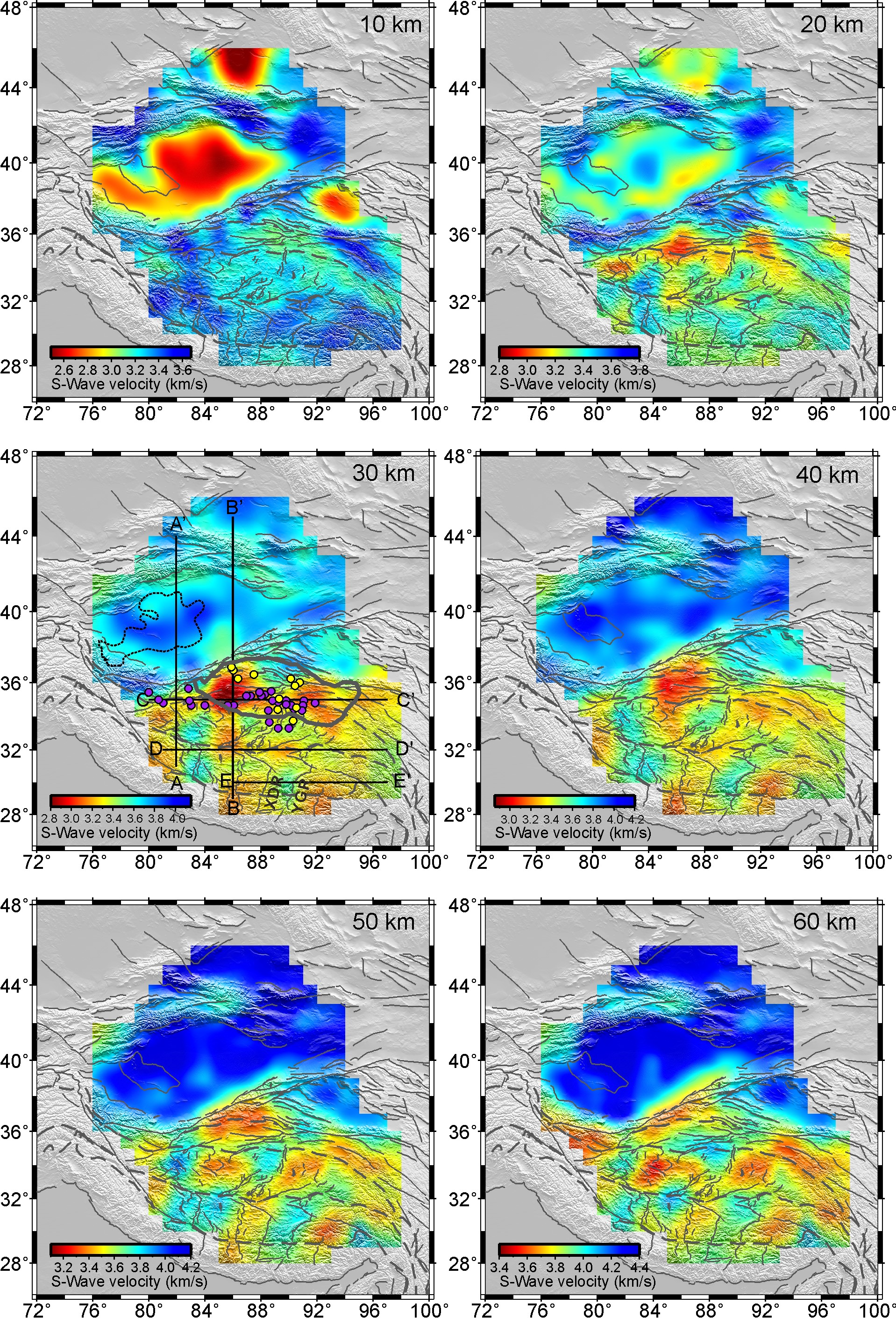 Discussion 1
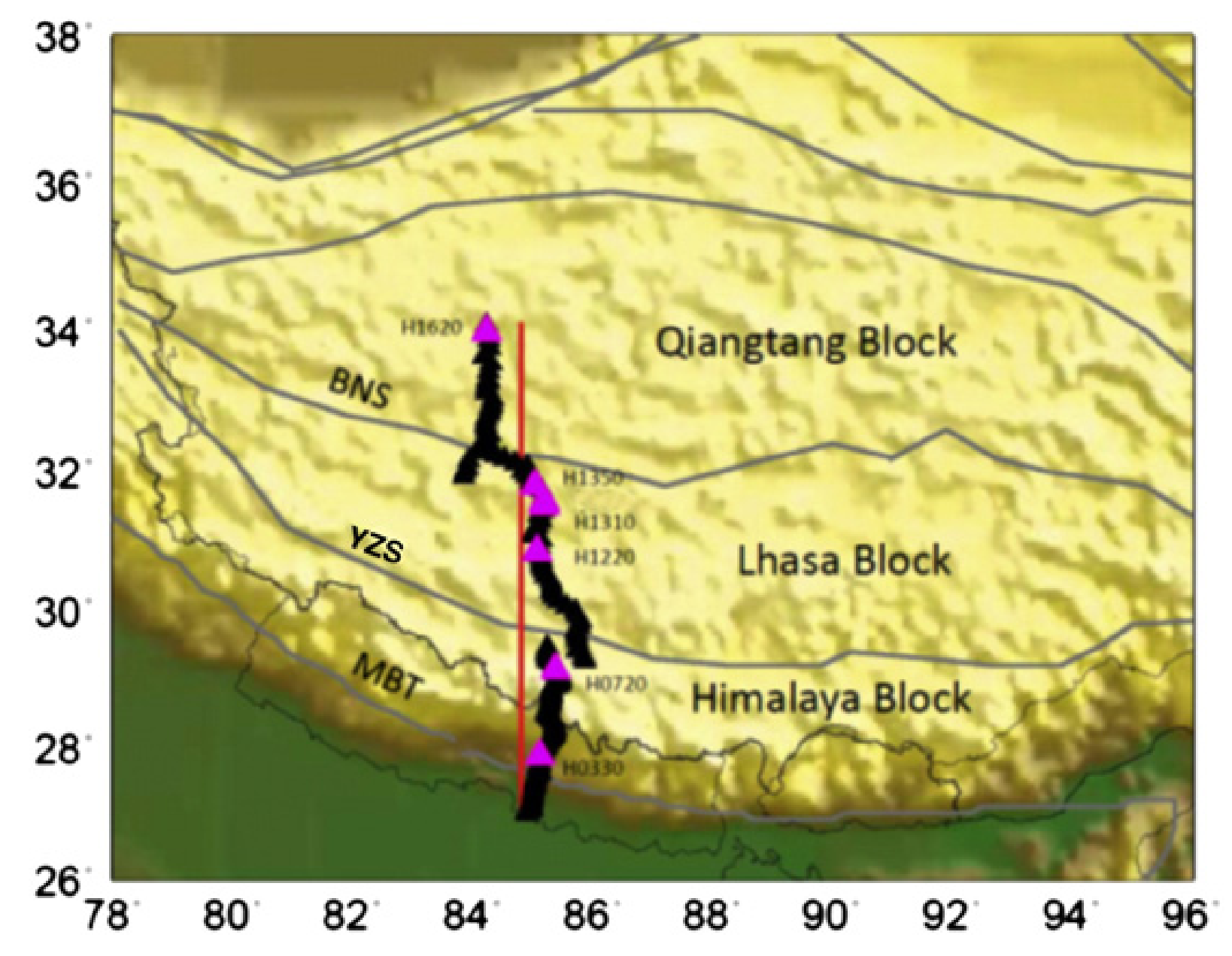 Xu et al., 2013
Hi-CLIMB：discontinuous LVZs
Hetényi et al., 2011
Southern Tibet：discrete mid-crustal LVZs
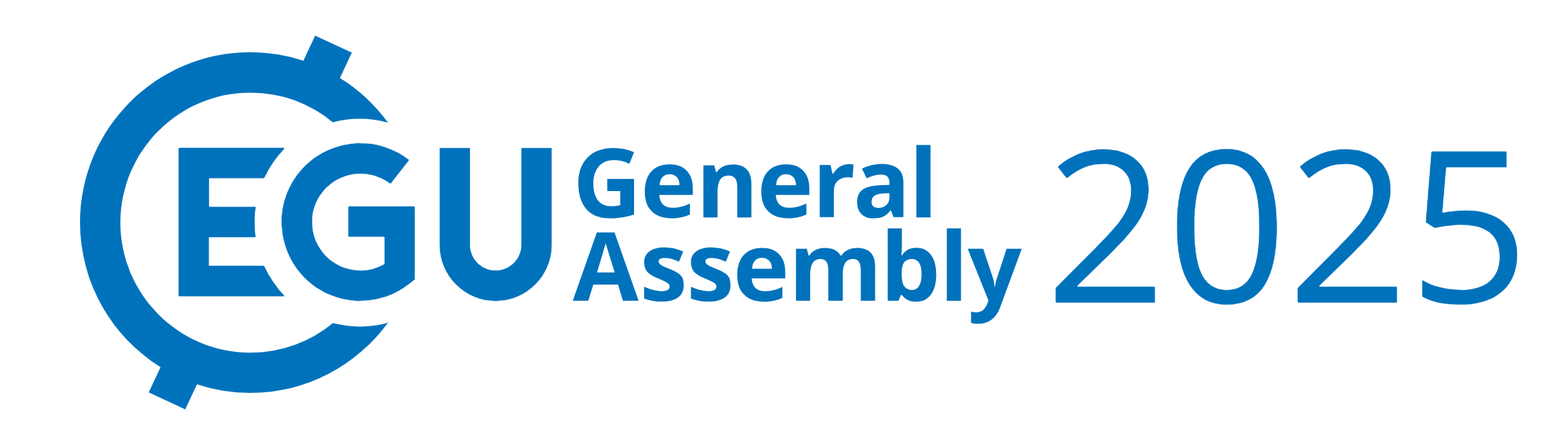 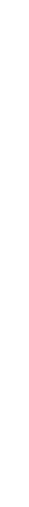 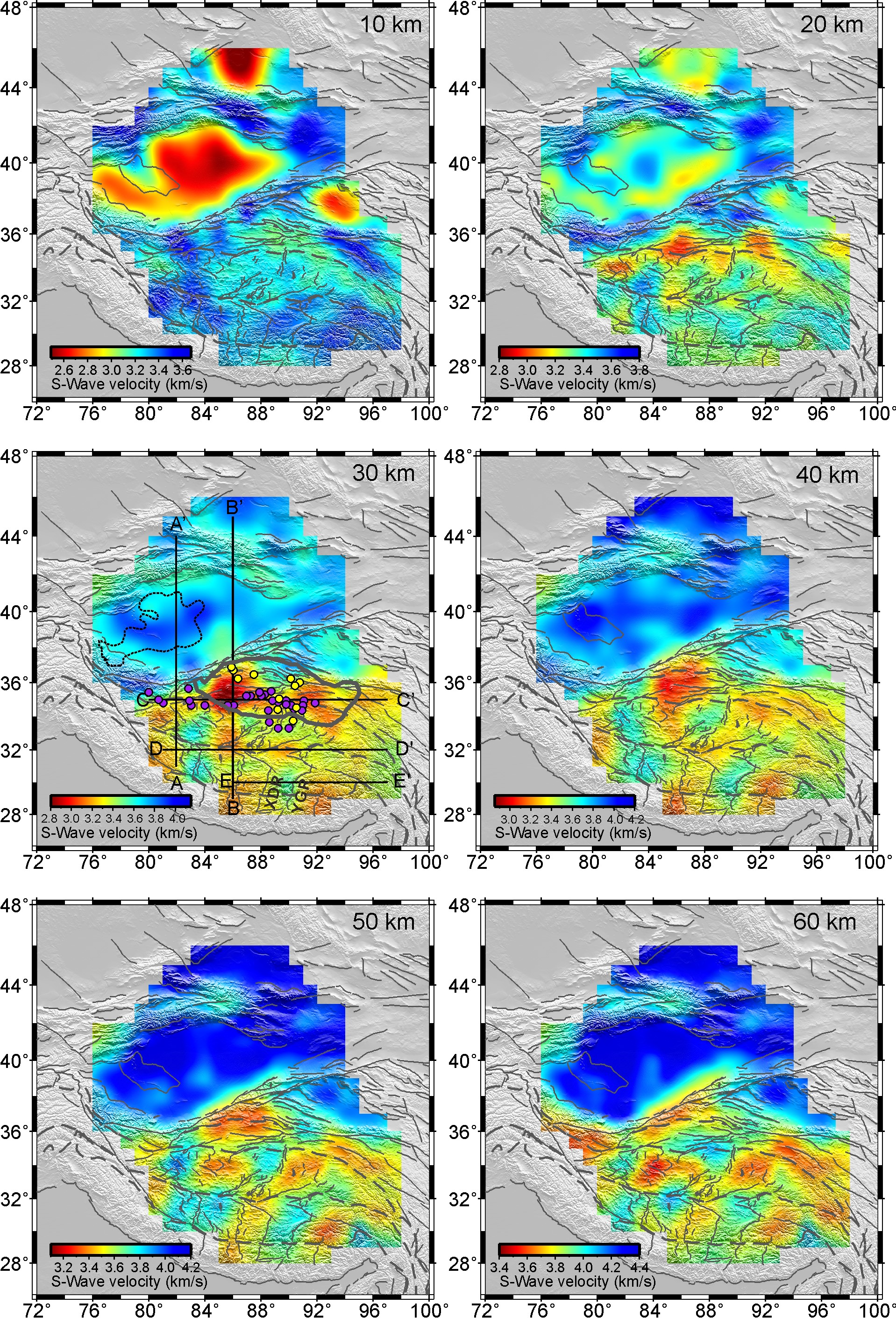 Discussion 1
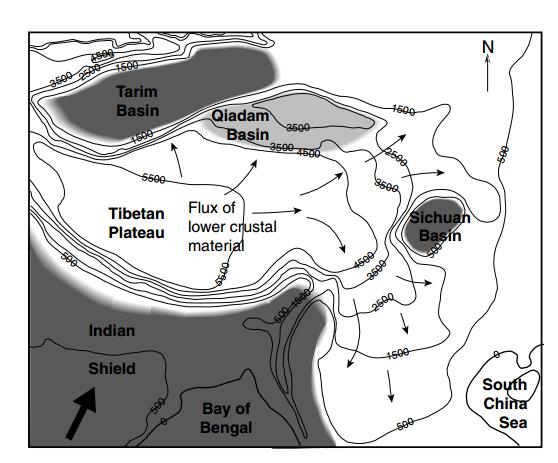 Clark and Royden, 2000
Mid-crustal LVZs exhibit a discontinuous distribution pattern
 Absence of large-scale crustal material flow
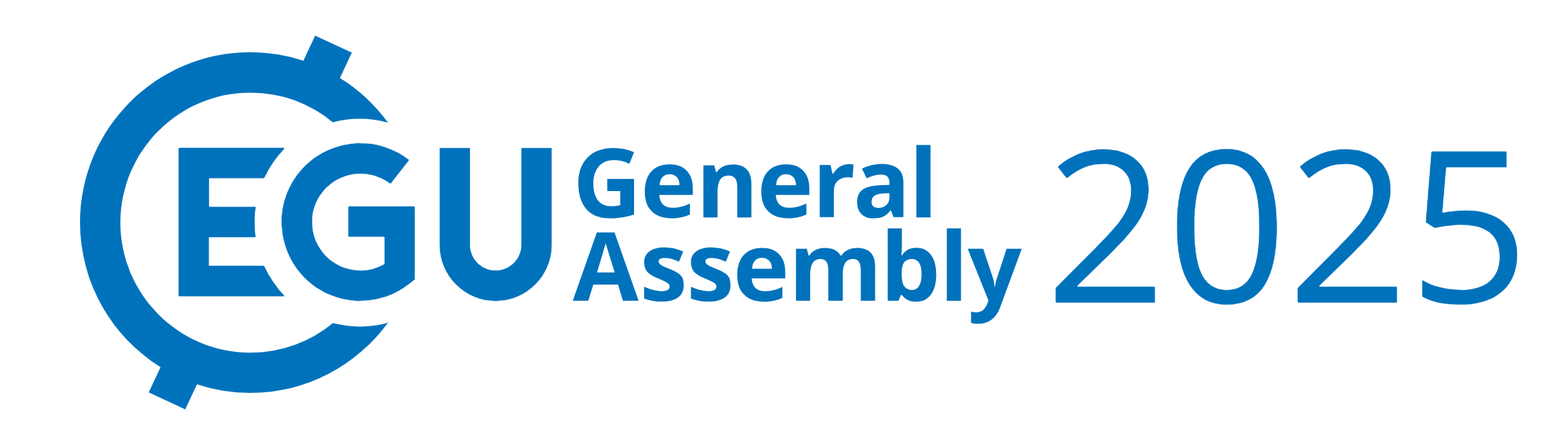 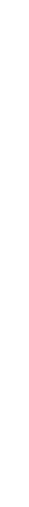 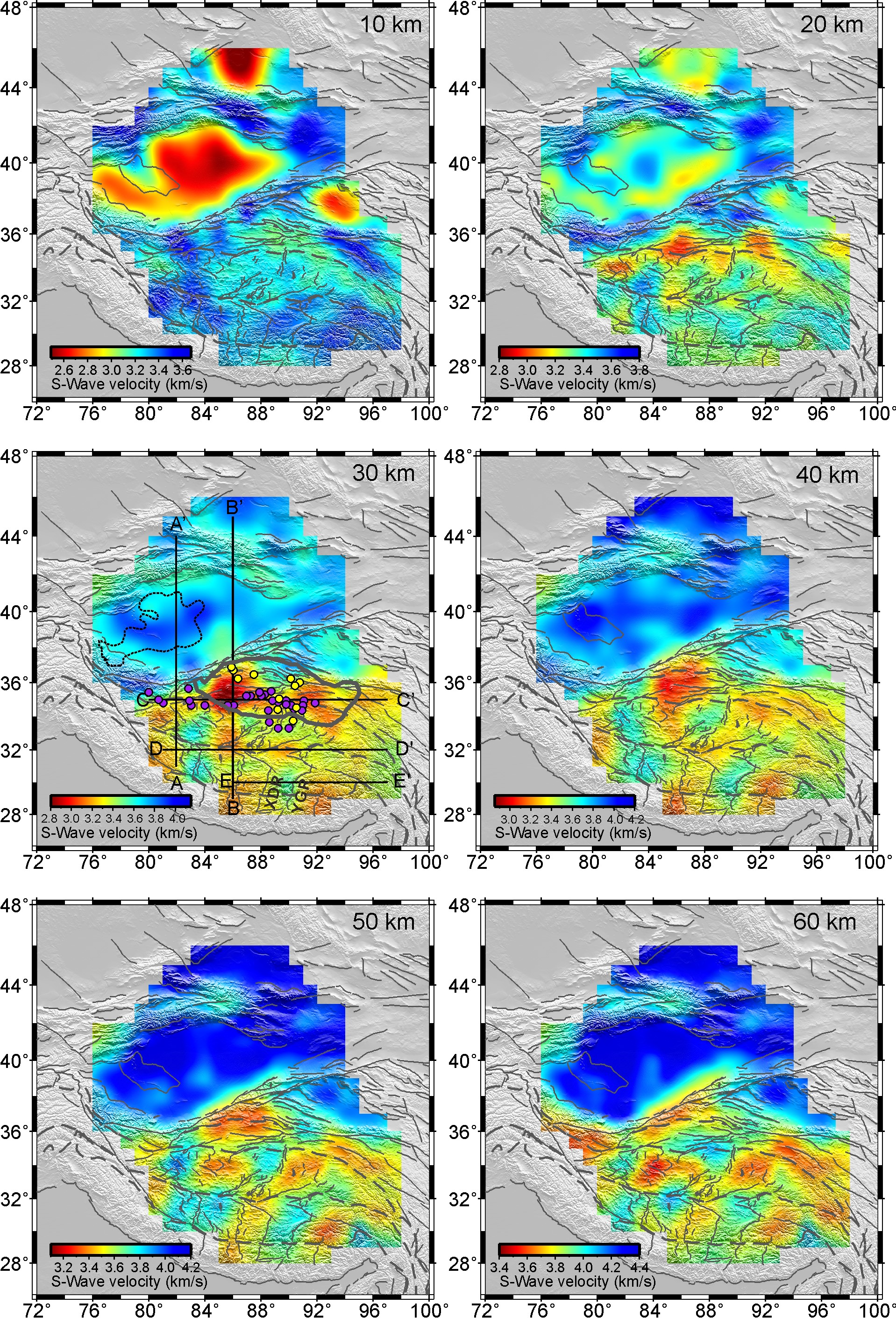 Discussion 2
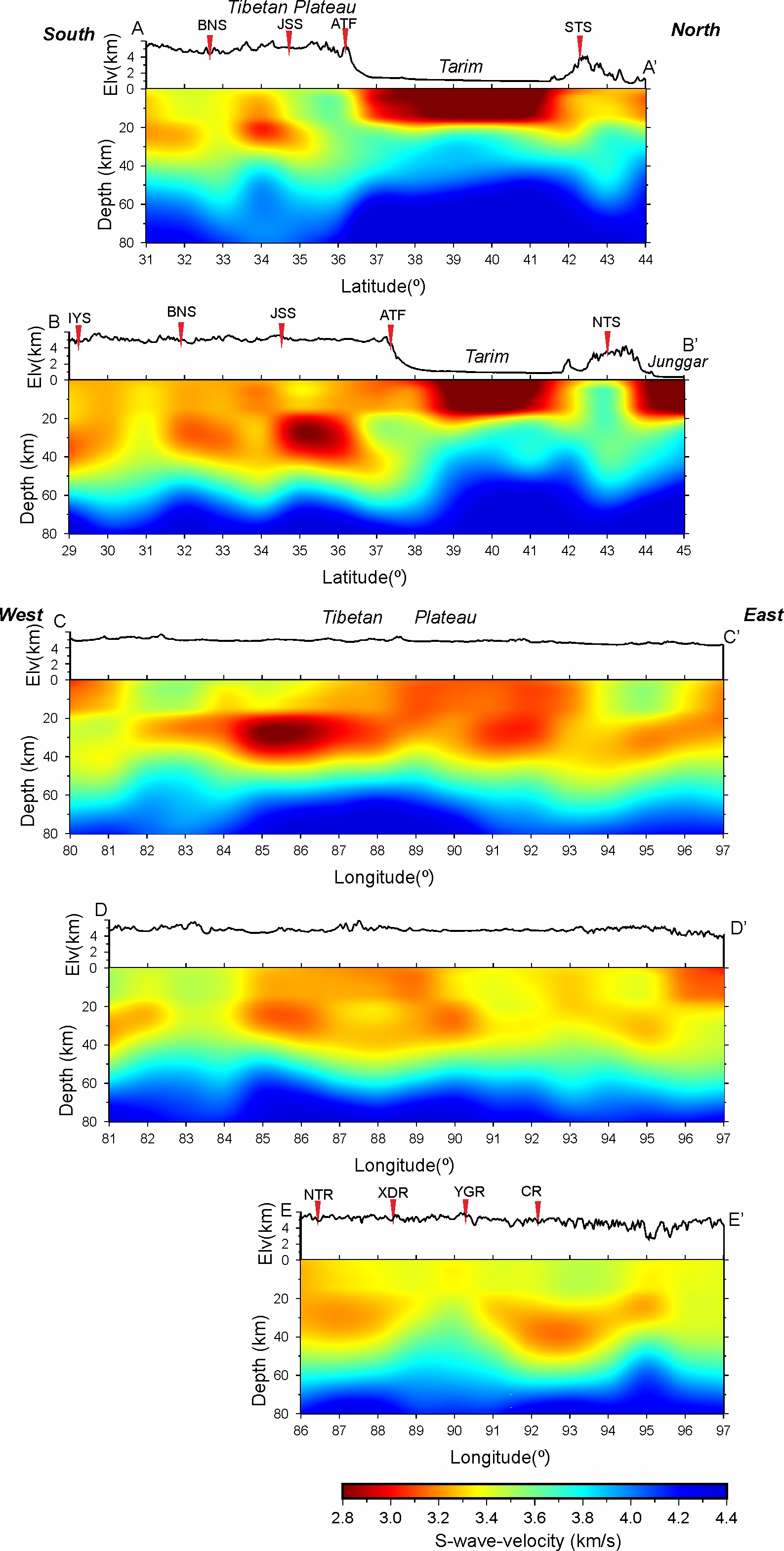 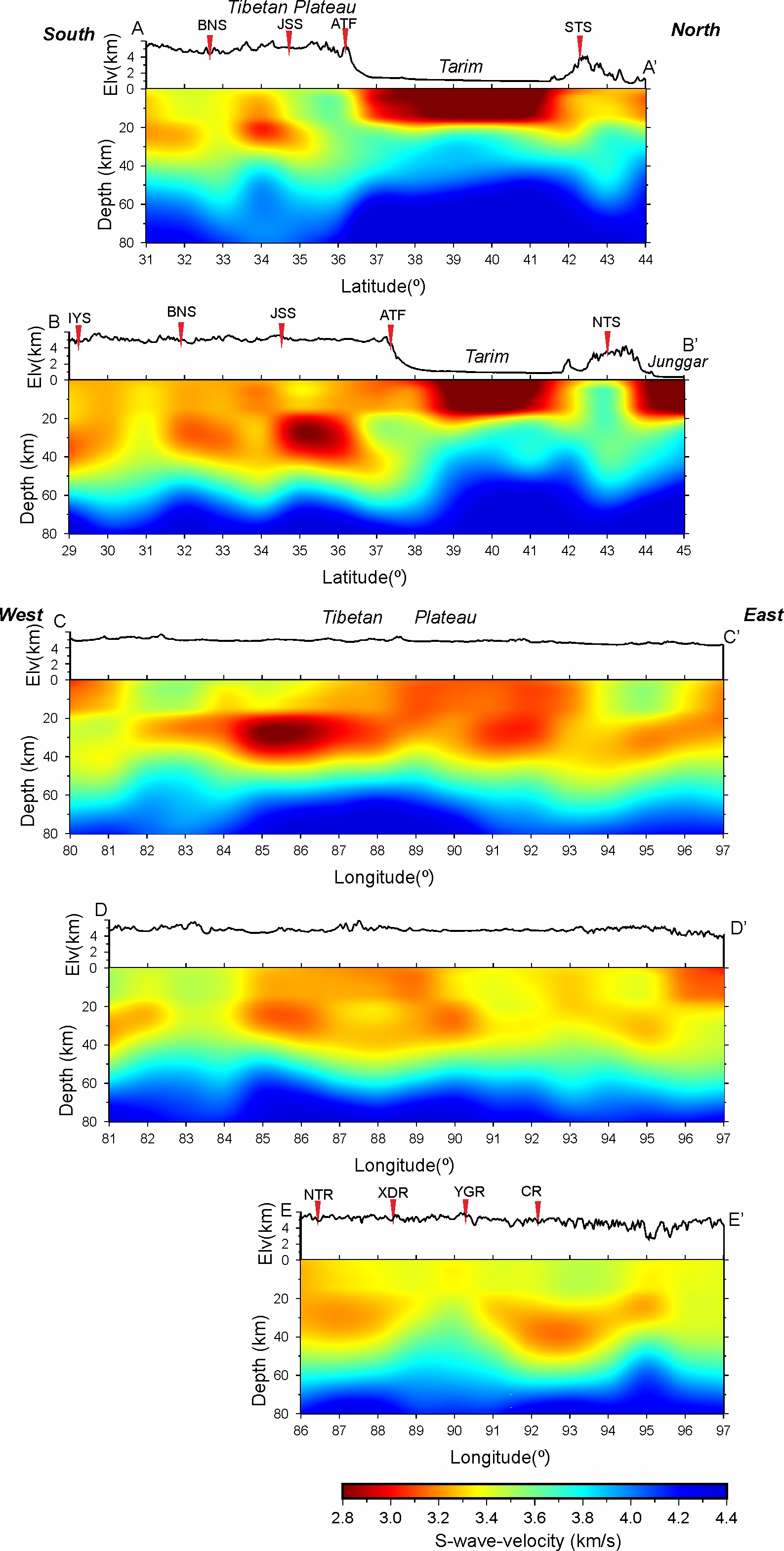 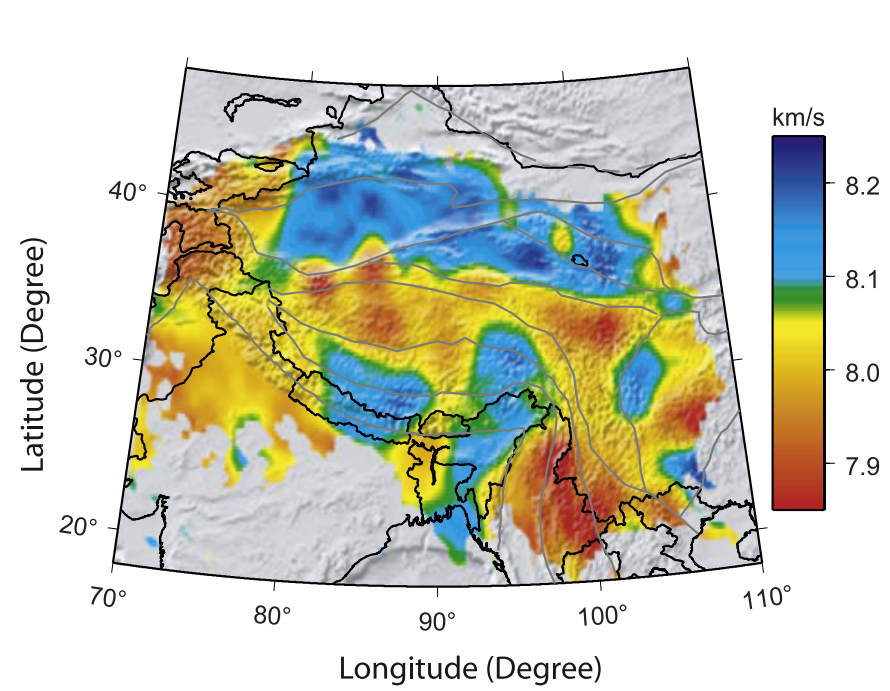 Purple：recent potassic magmatism (15–0 Ma)     
                                                                     Chuang et al., 2005
Yellow：lavas and associated crustal xenoliths
                                                                     Wang et al., 2016
Liang and Song, 2006
The LVZ in the northern plateau may be related to  lithospheric delamination
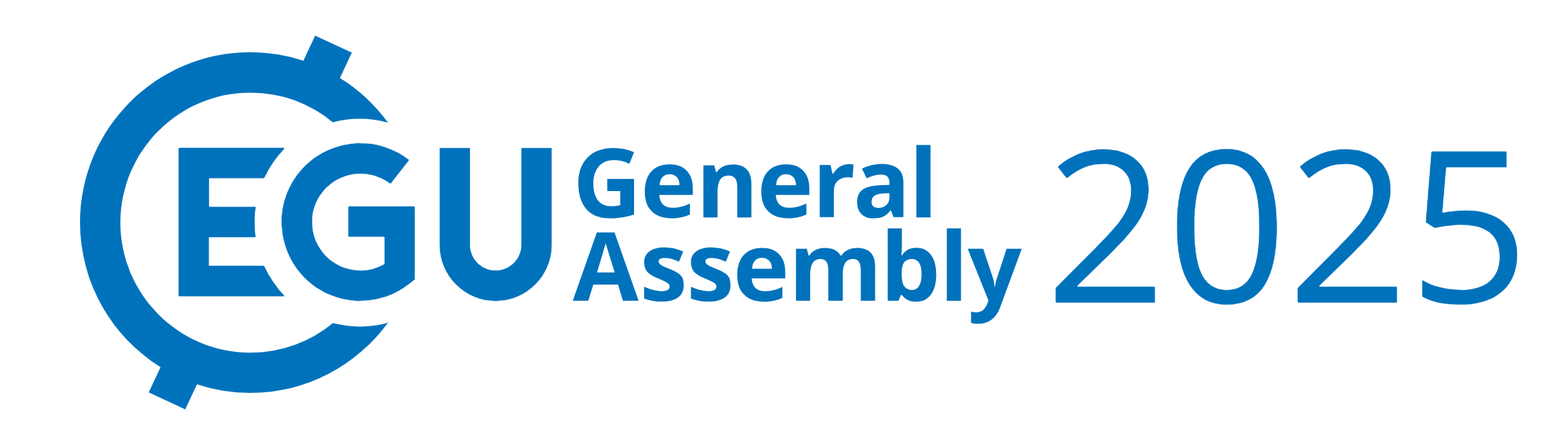 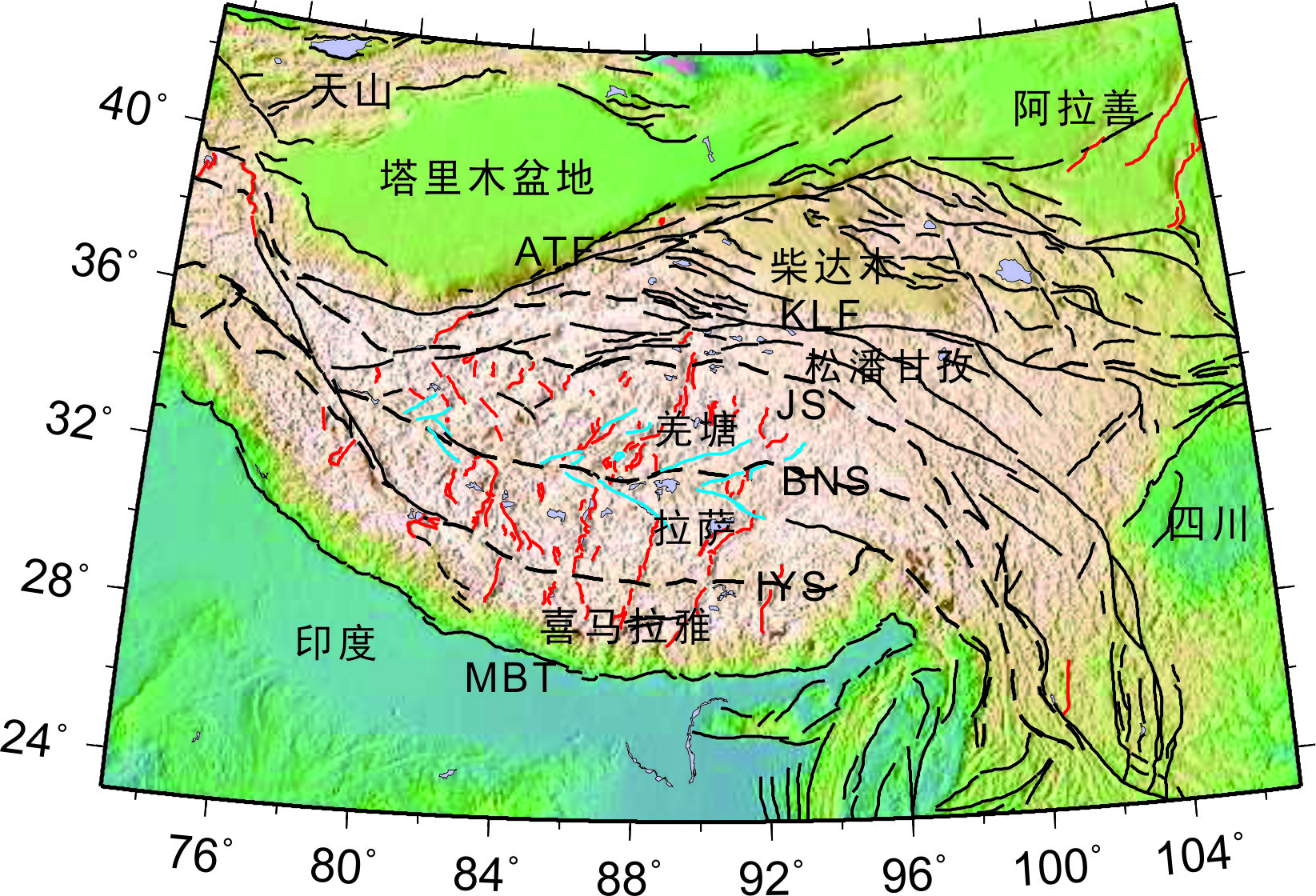 conjugate strike-slip faults
Discussion 3
Paired general-shear model
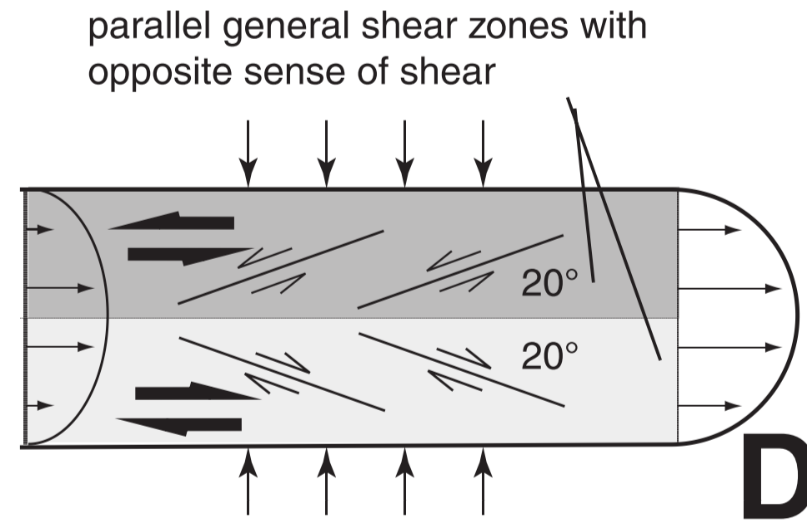 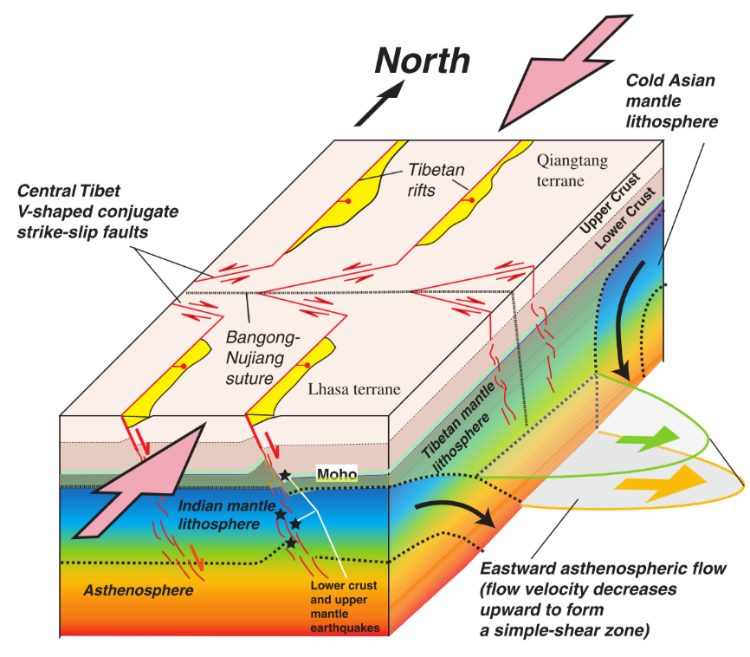 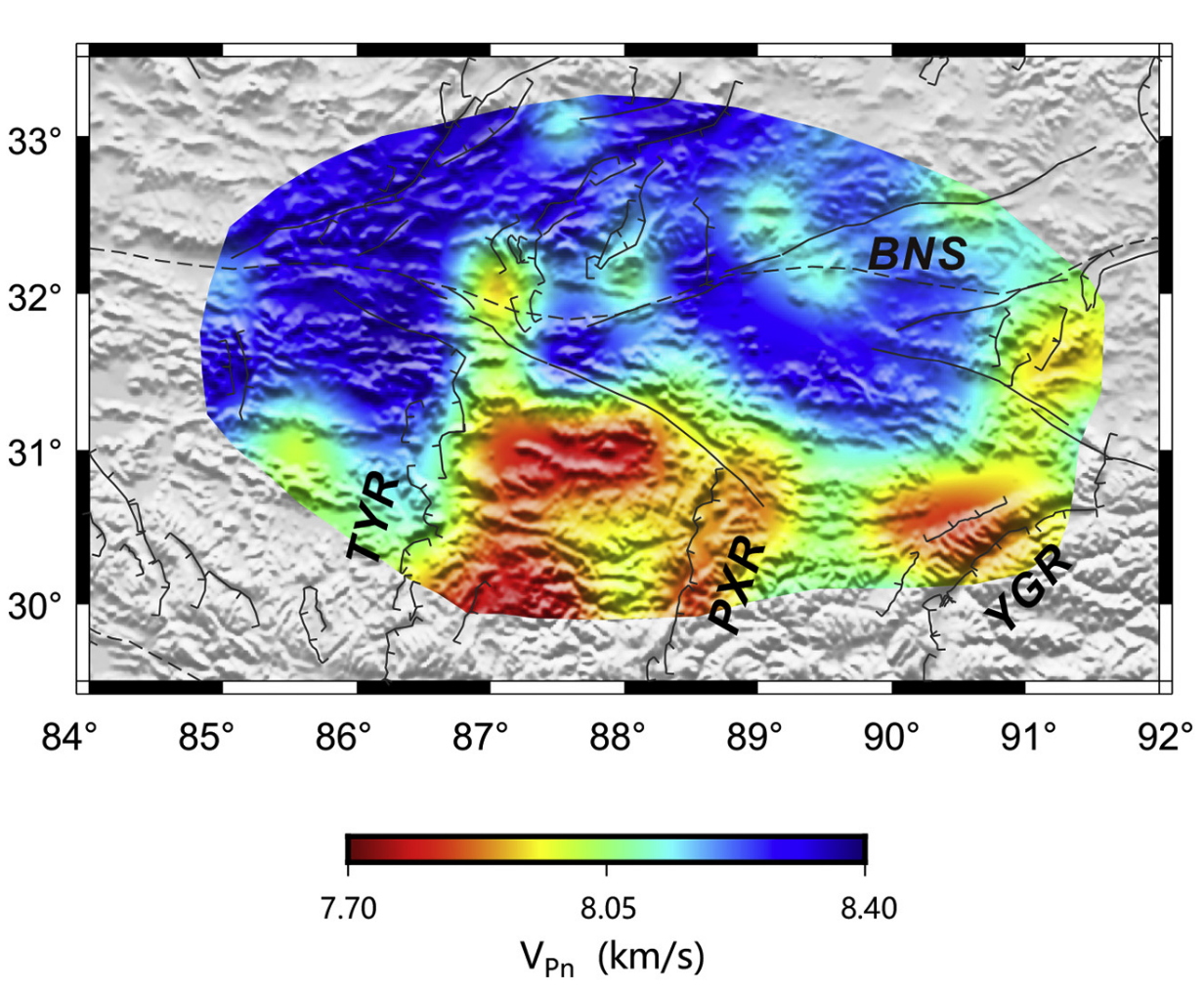 Yin and Taylor, 2011
Nie et al., 2020
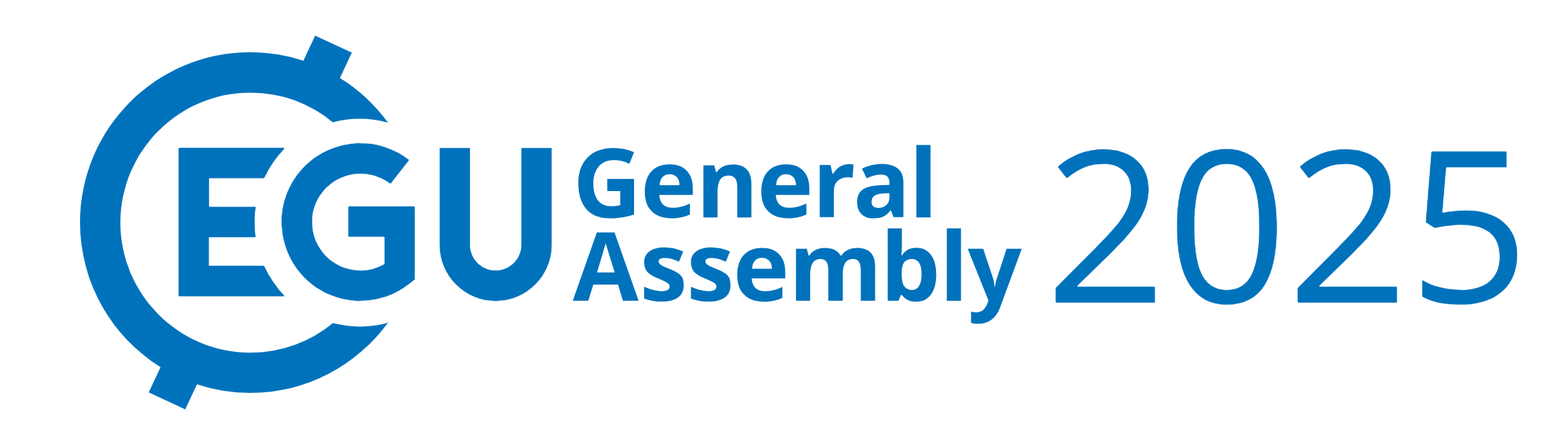 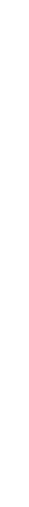 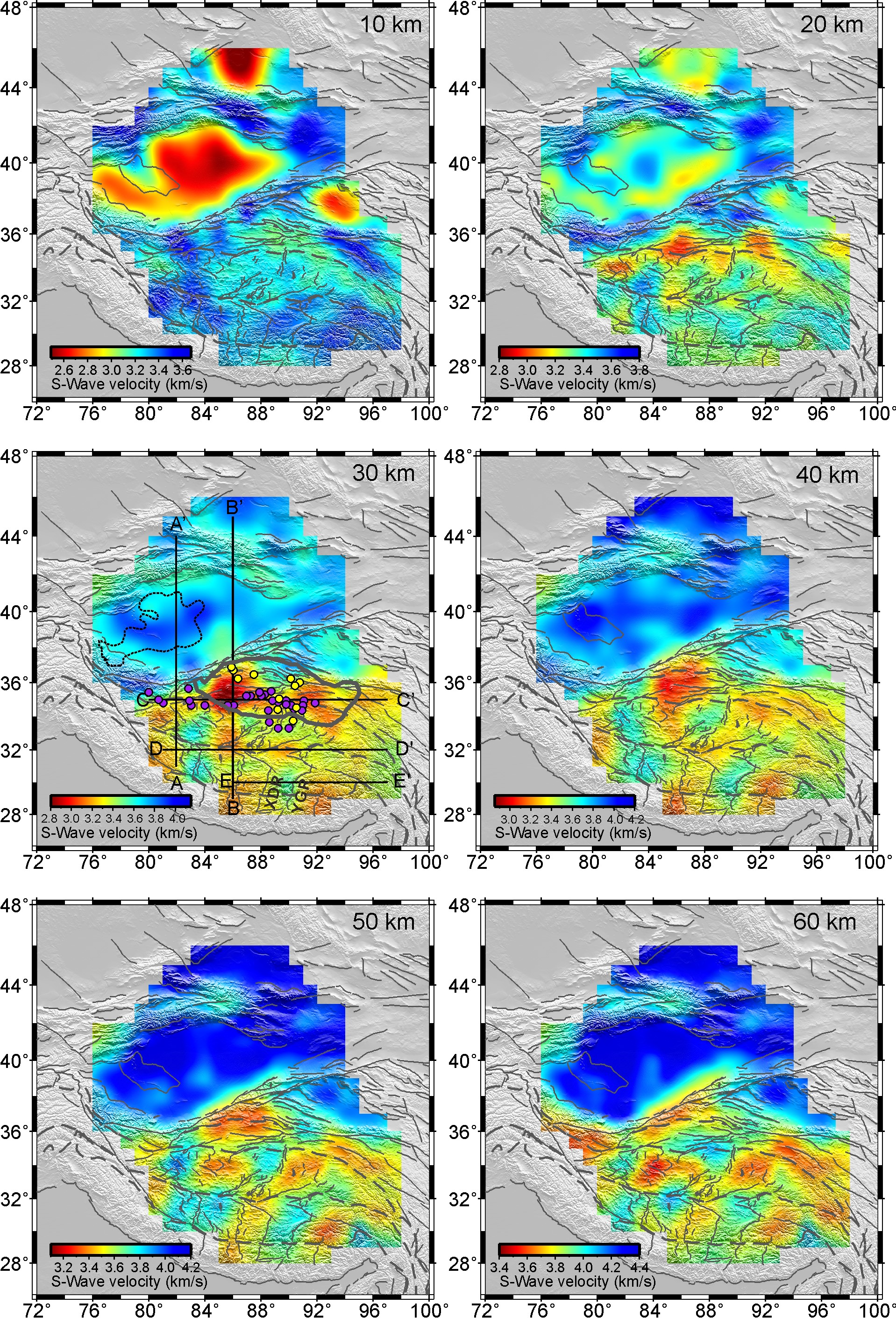 Discussion 3
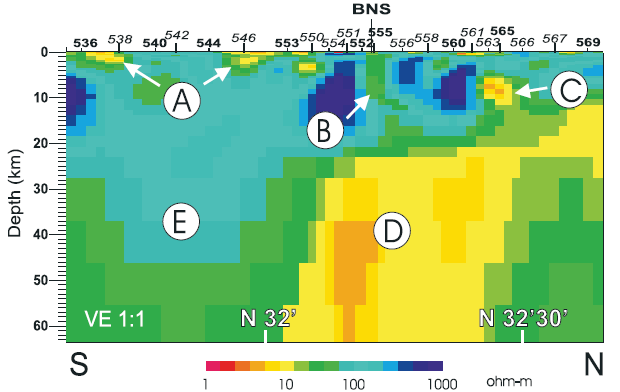 30km, Vs < 3.3 km/s
 High electrical conductivity
 Absence of seismic activity
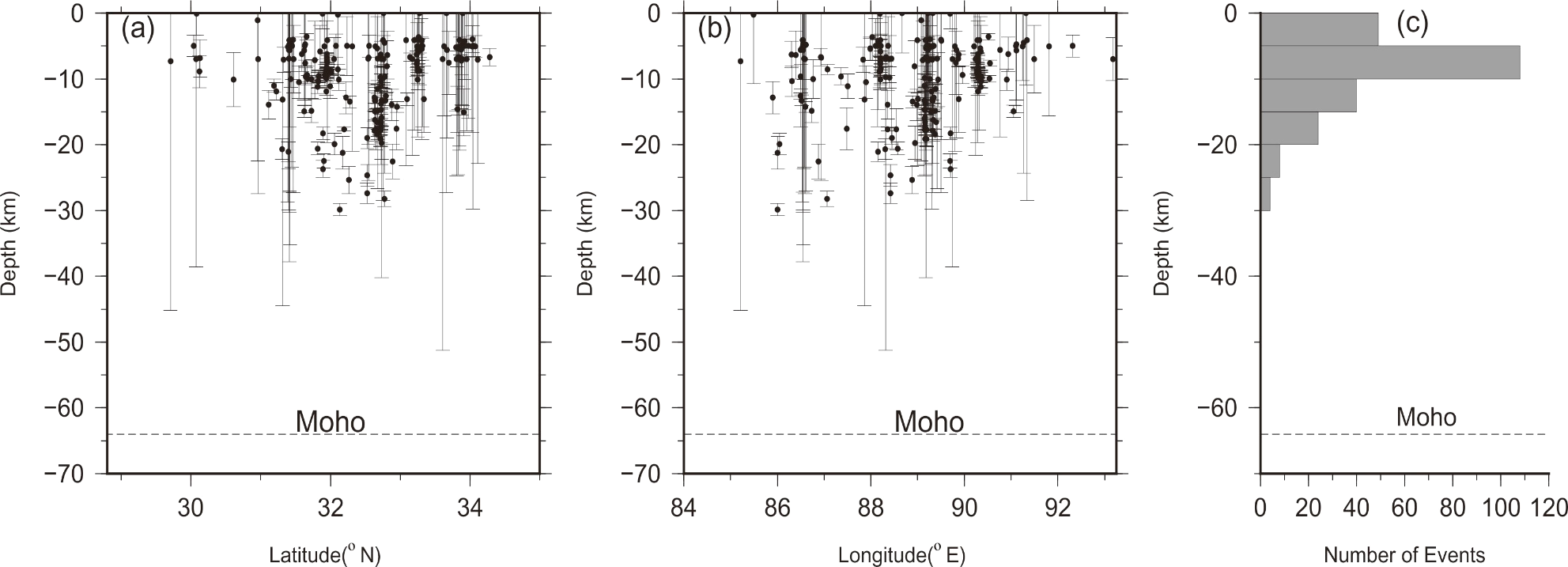 30 km
Solon et al., 2003
conjugate strike-slip faults
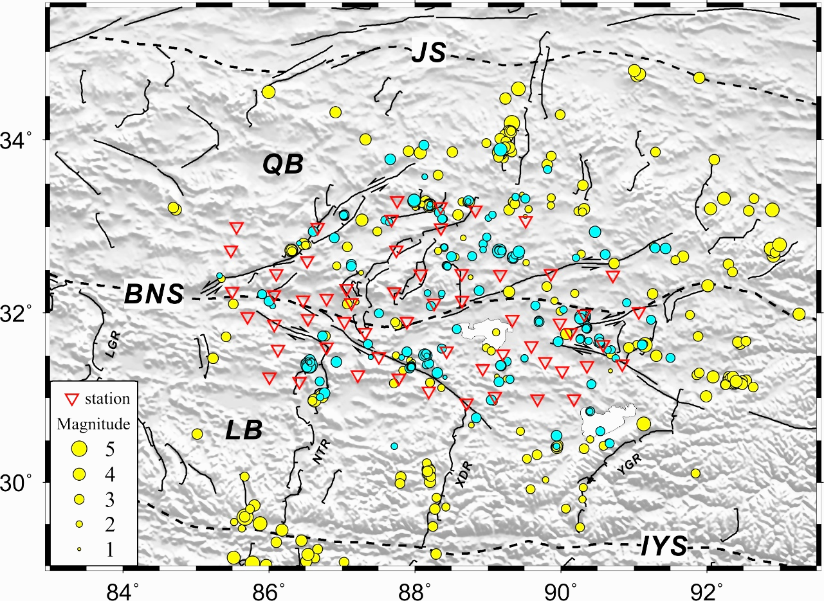 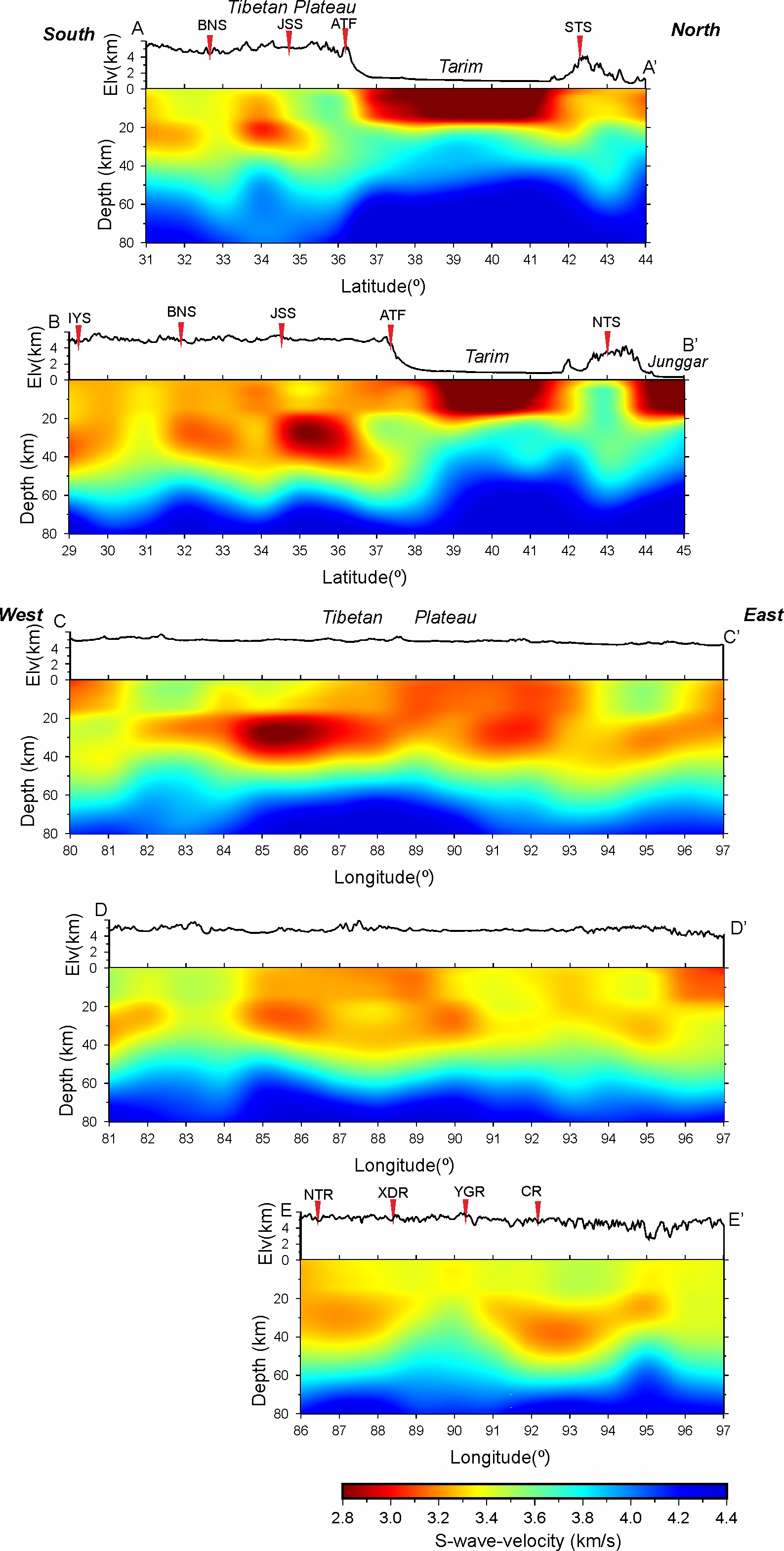 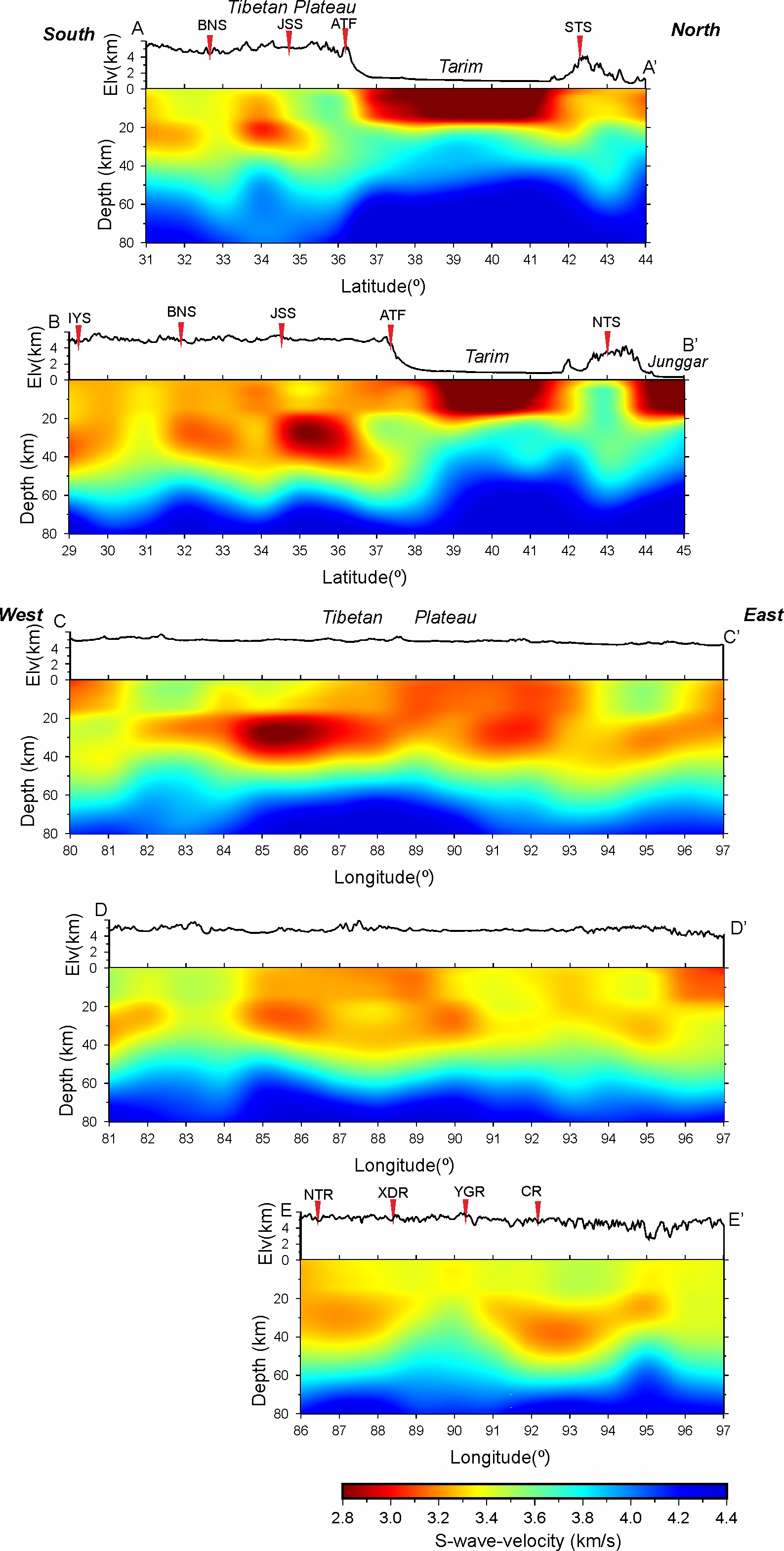 Zhu et al., 2017
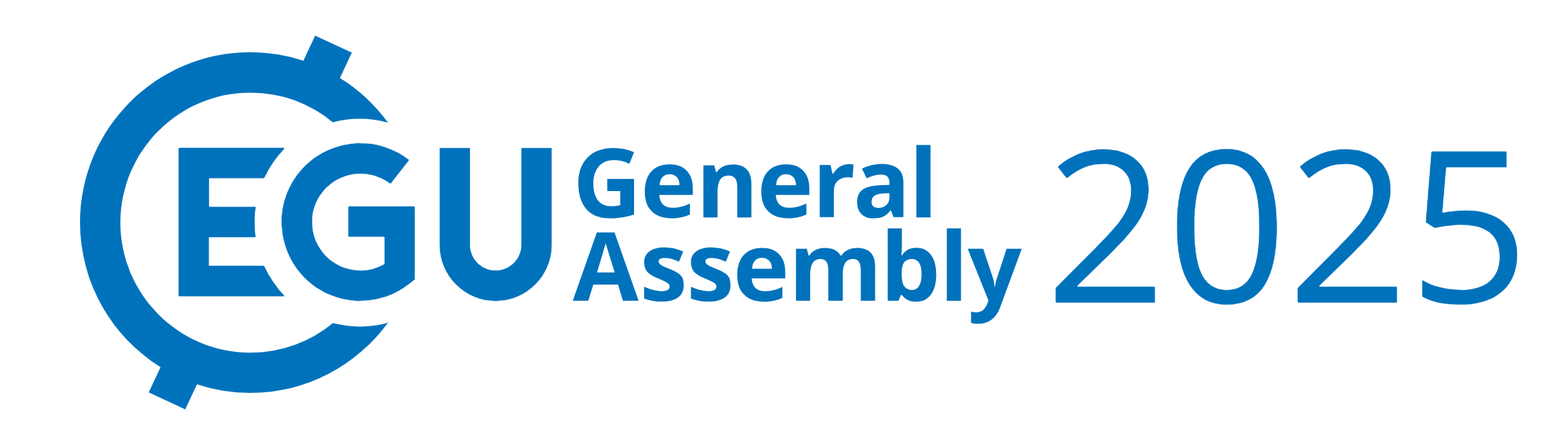 Discussion 3
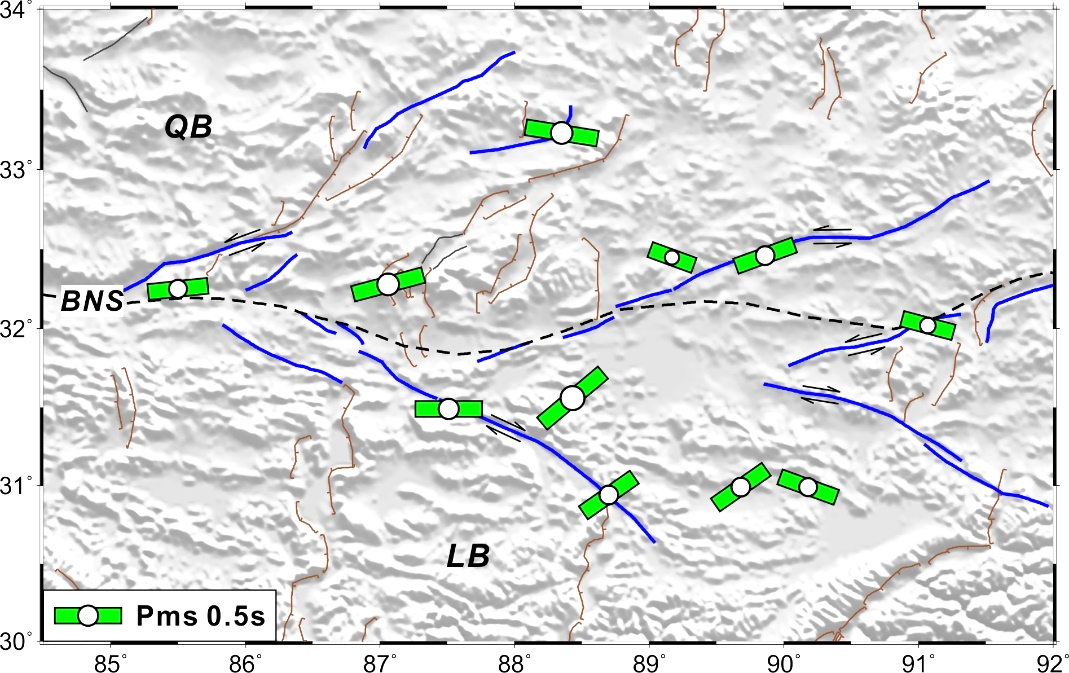 conjugate strike-slip faults
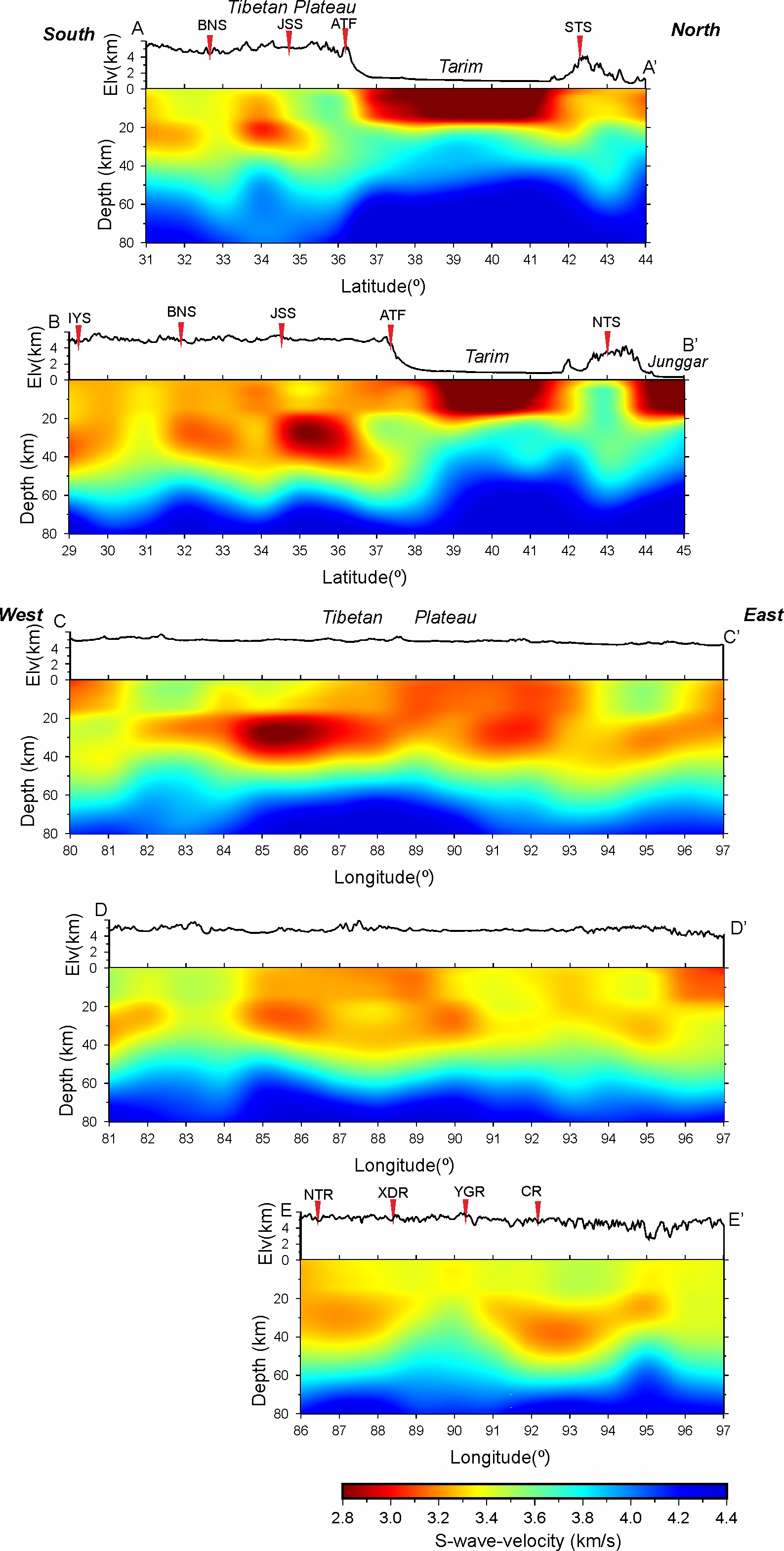 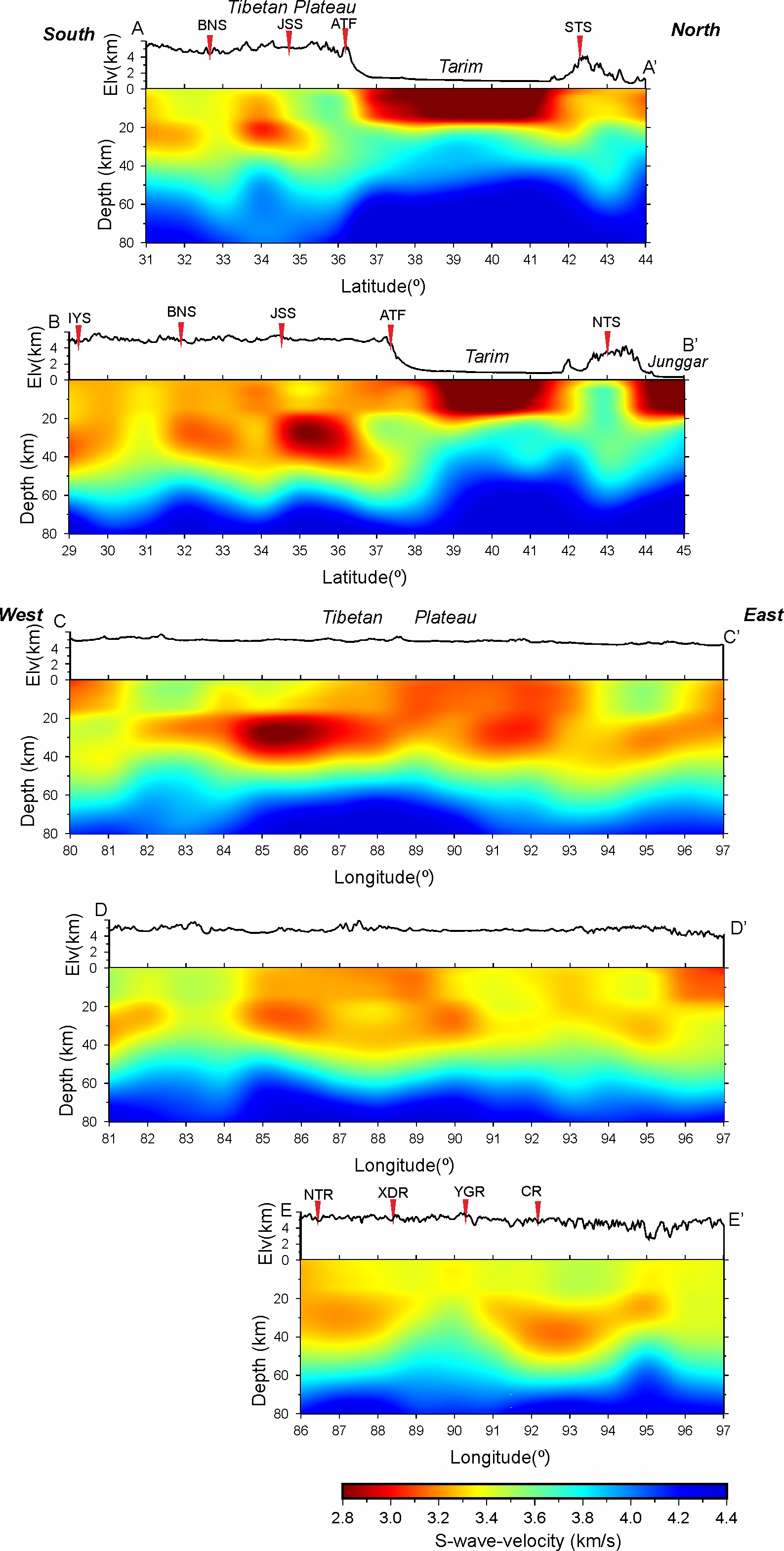 Wu et al., 2019
The FPDs of crustal anisotropy is nearly east-west
Prominent mid-crustal LVZ
Localized crustal flow likely facilitated the formation of conjugate strike-slip faults
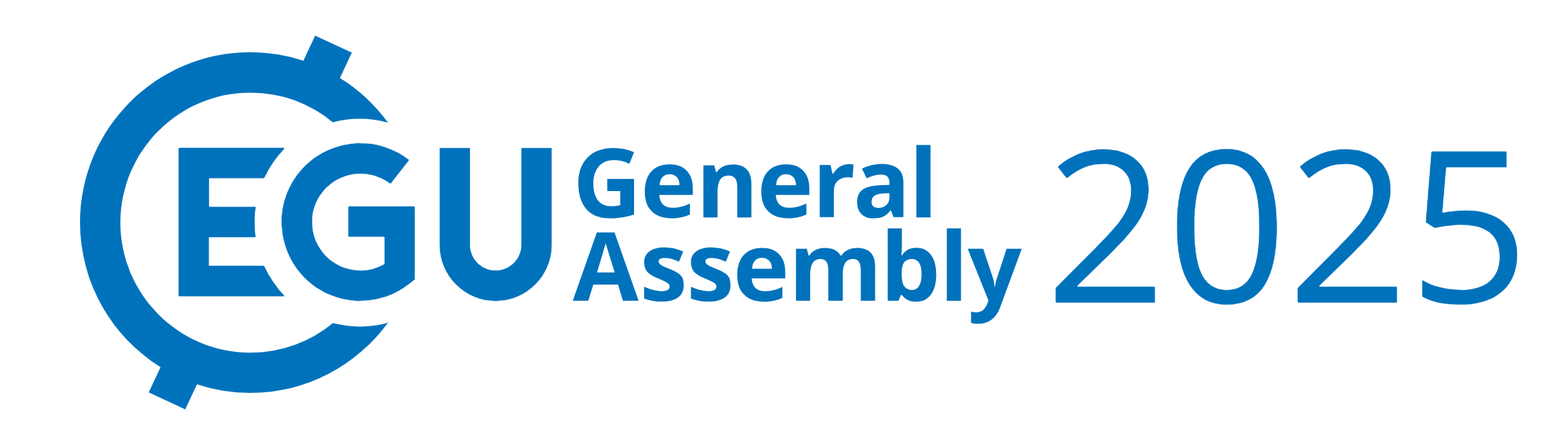 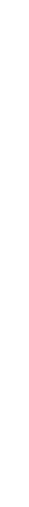 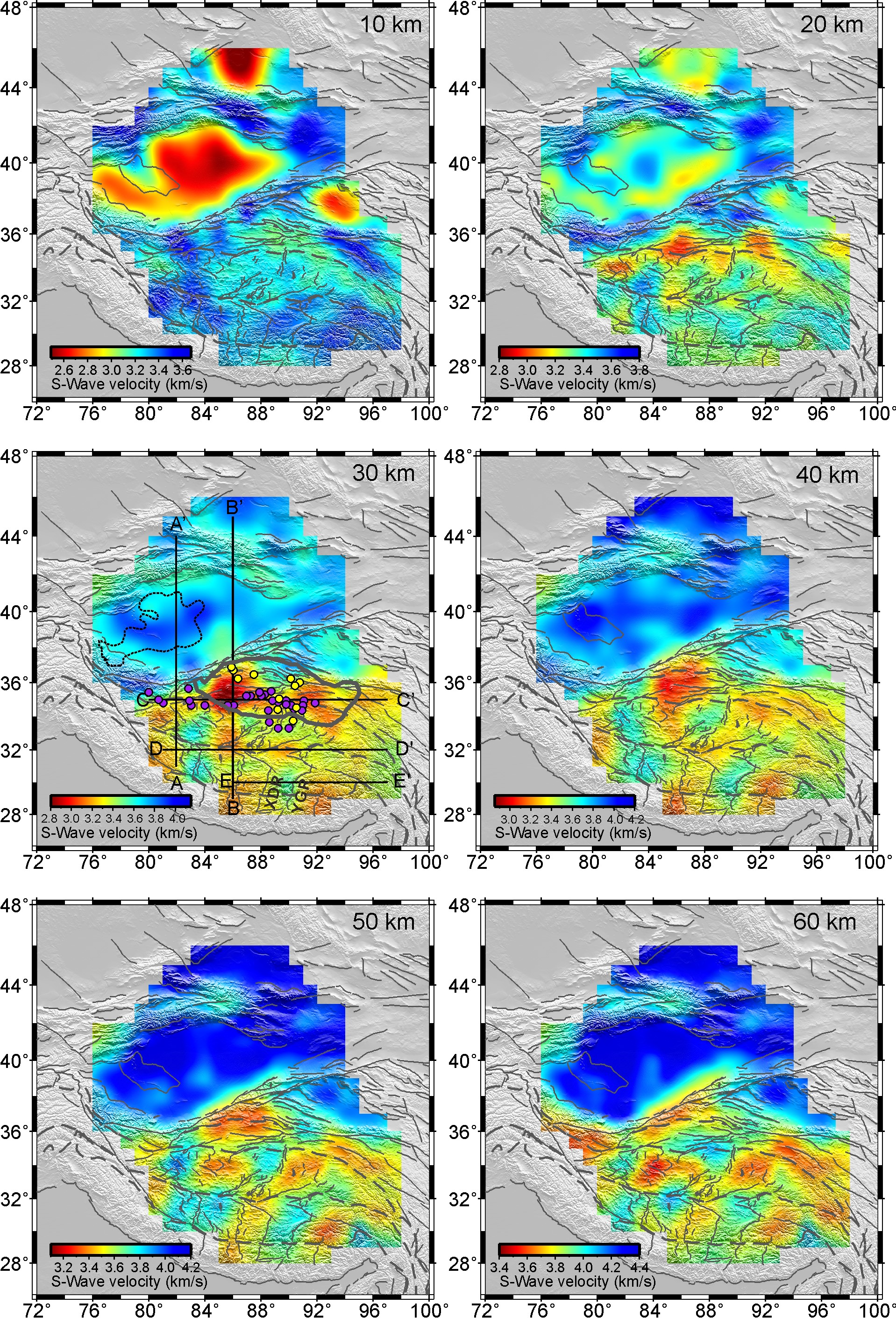 Discussion 4
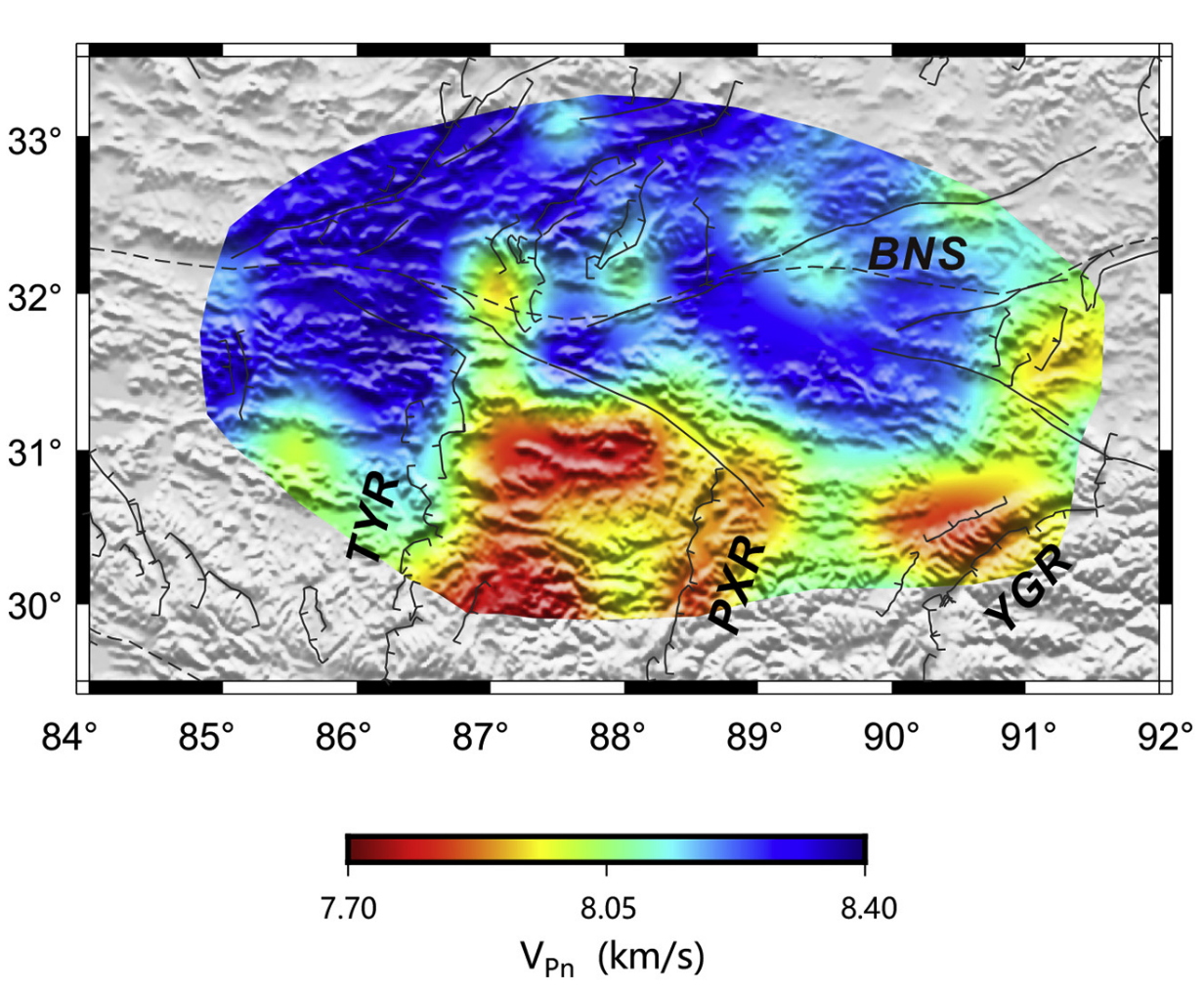 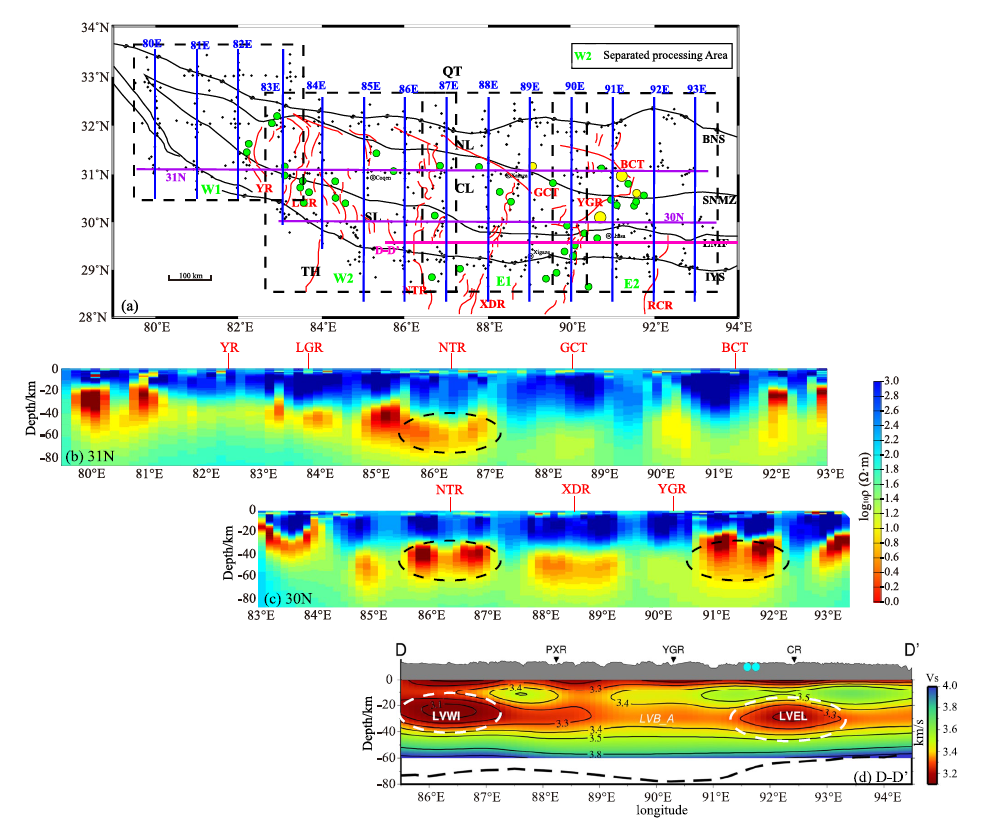 Jin et al., 2022
Nie et al., 2020
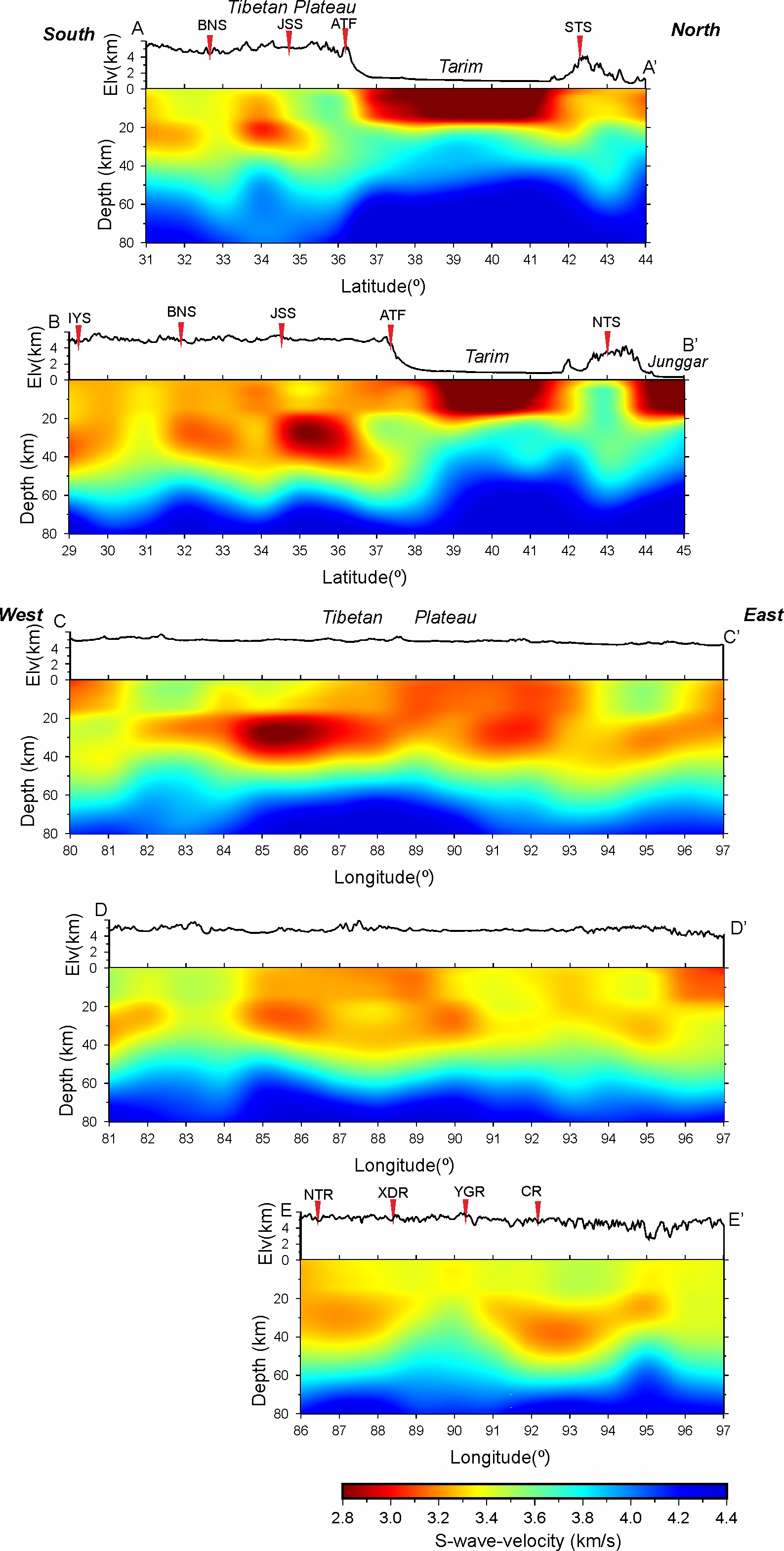 Pronounced east-west segmented pattern in the LVZs 
 MT imaging and Pn-wave tomography reveal comparable segmentation characteristics
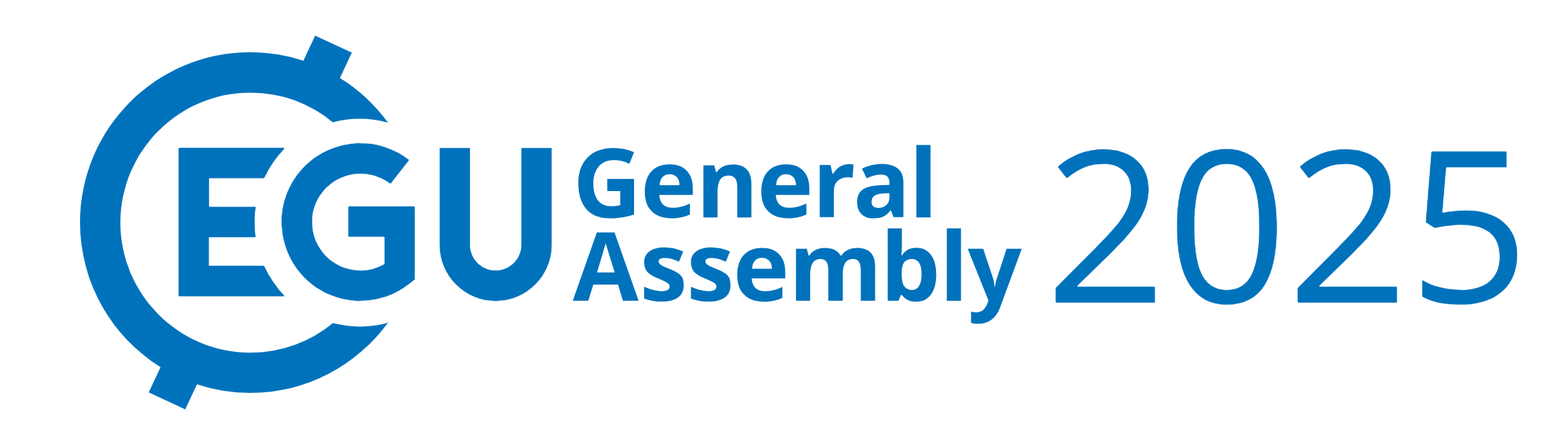 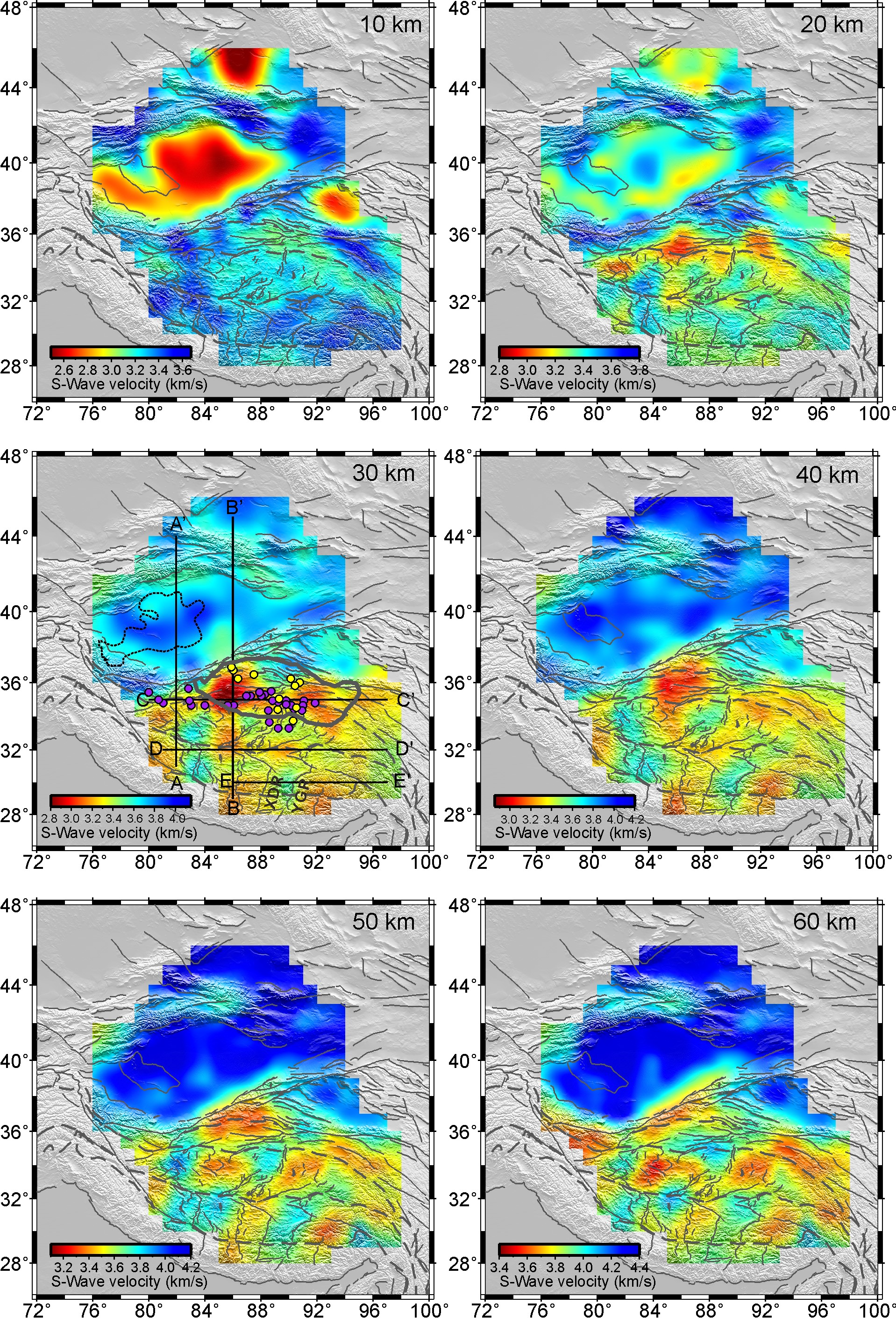 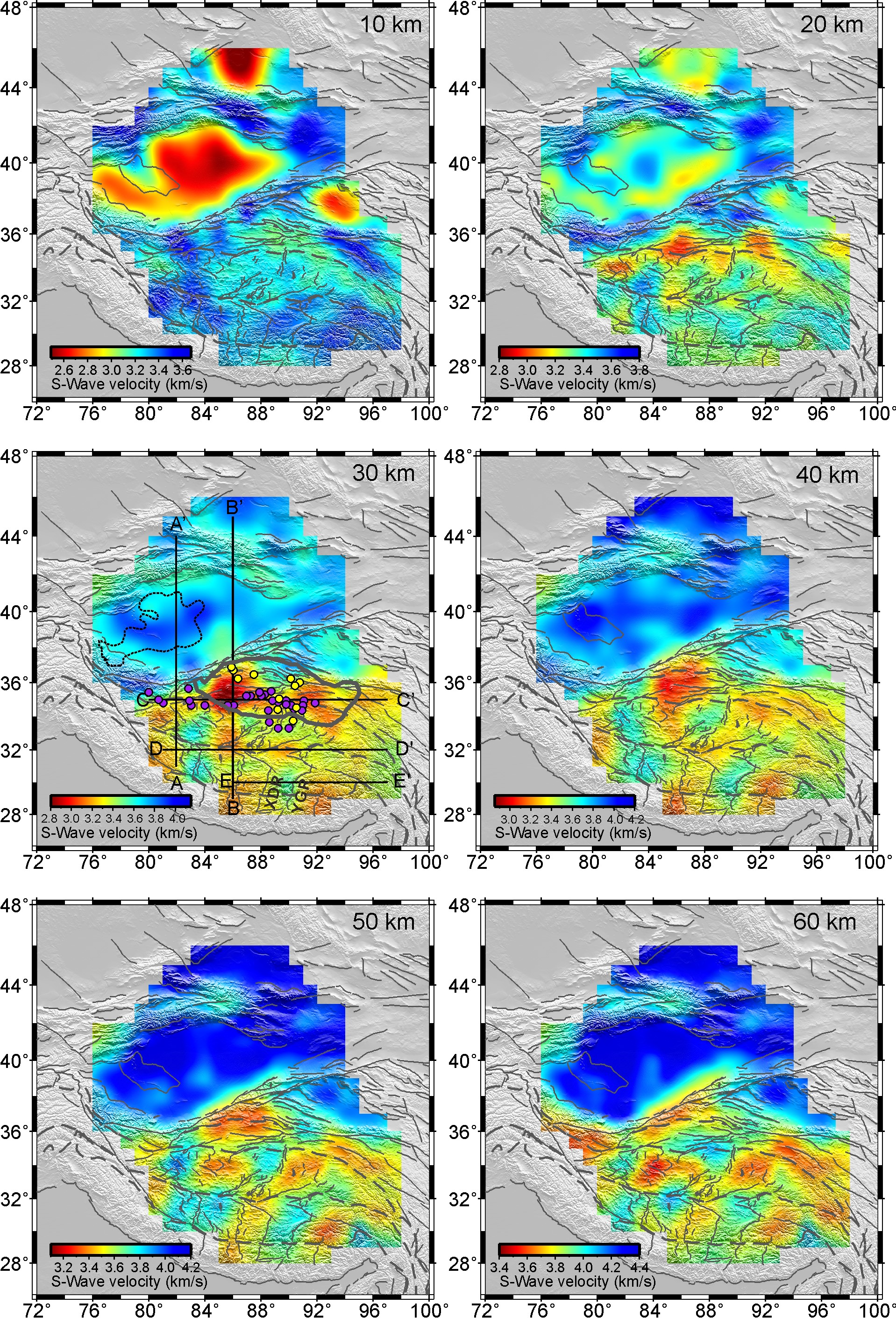 Discussion 4
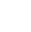 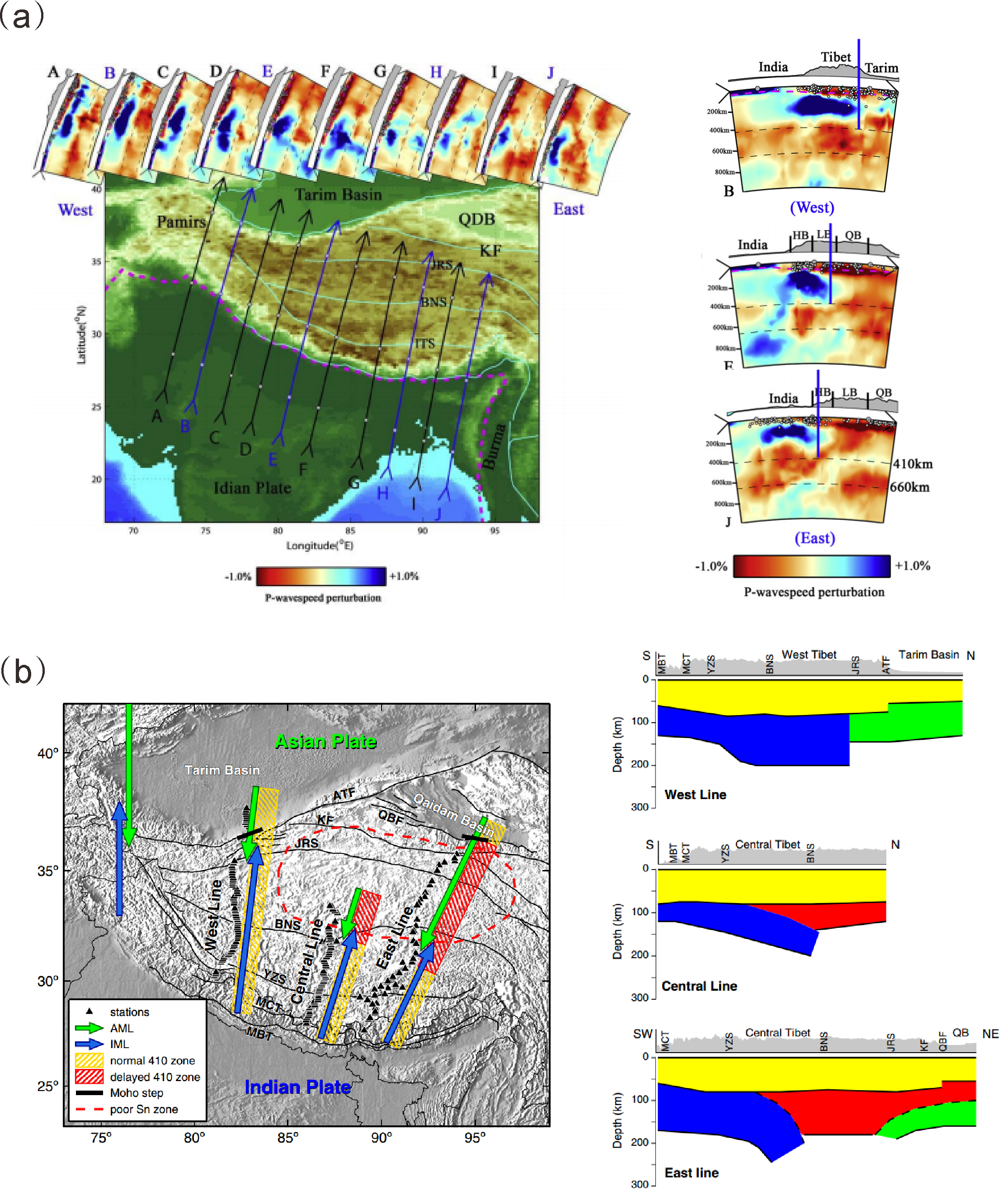 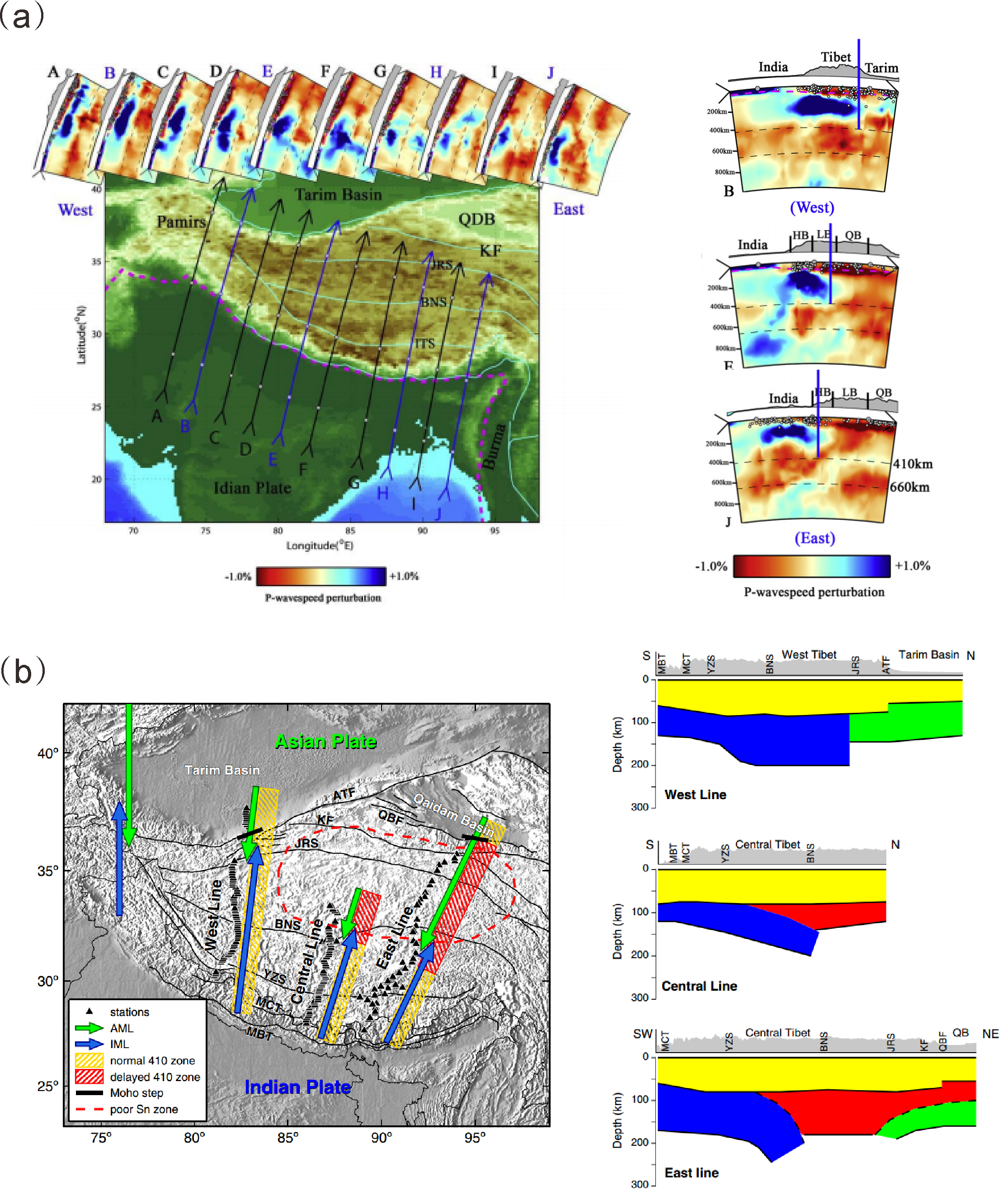 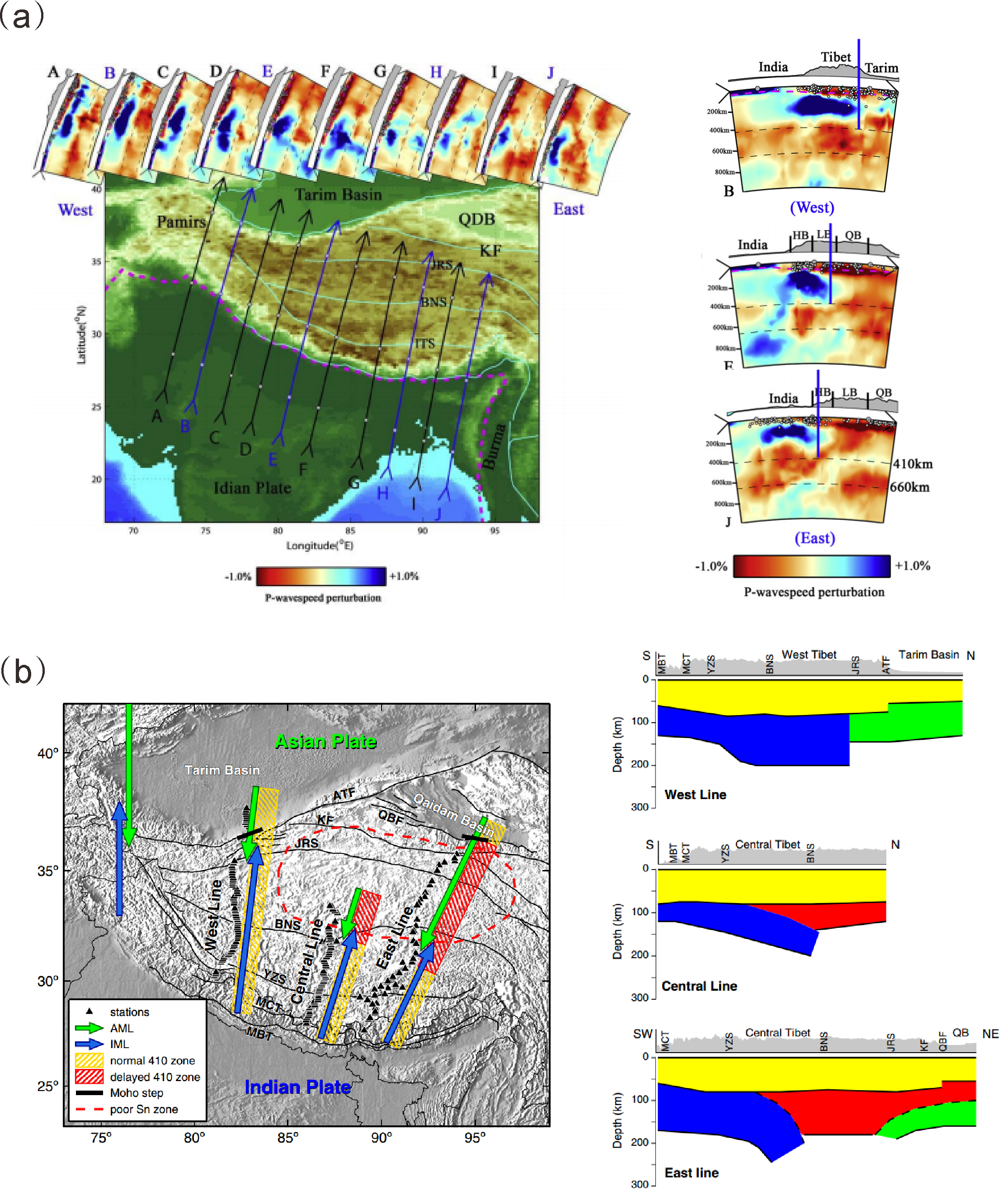 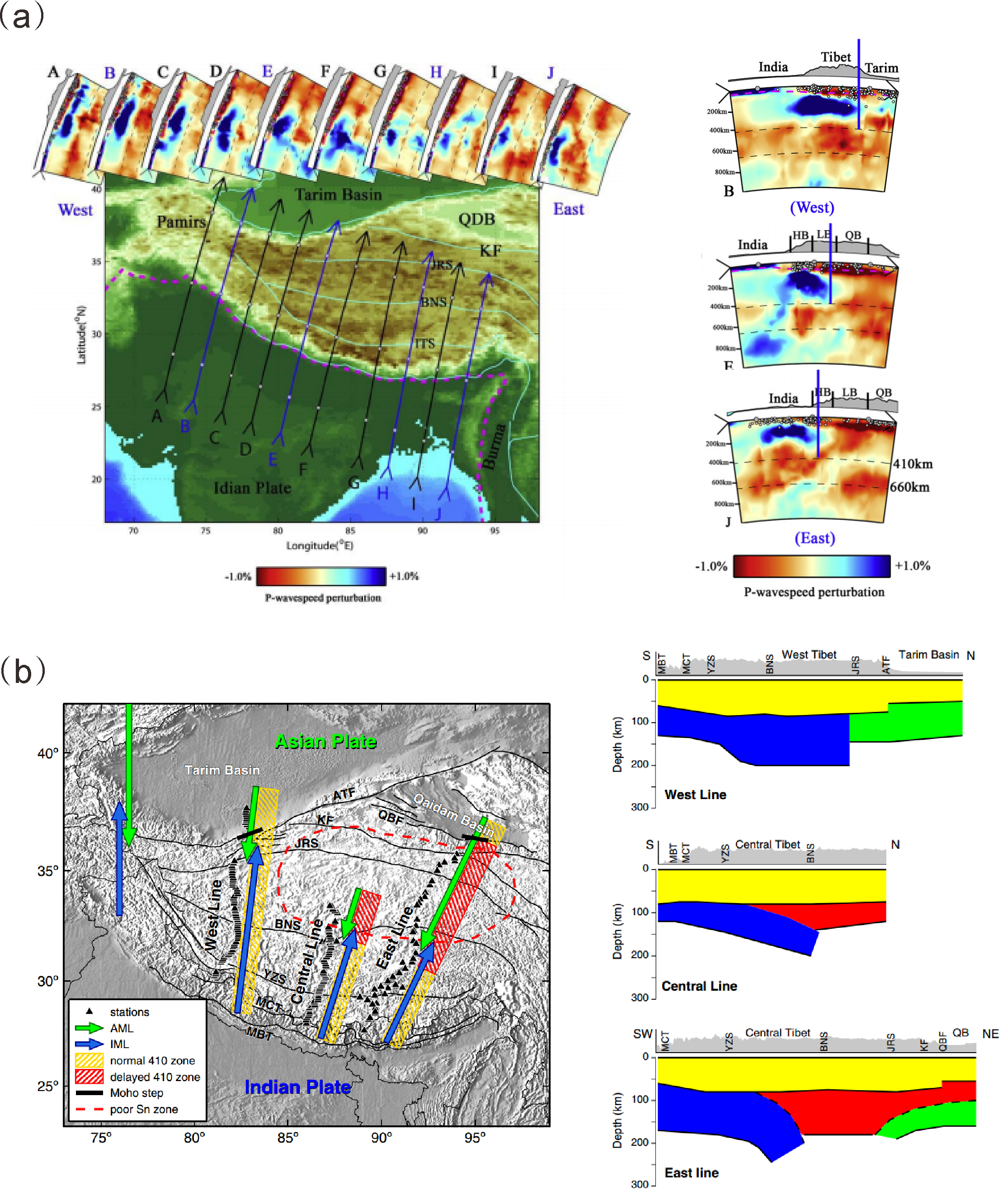 Li et al., 2008
Zhao et al., 2010
The north-south trending low-velocity belt extends to the BNS
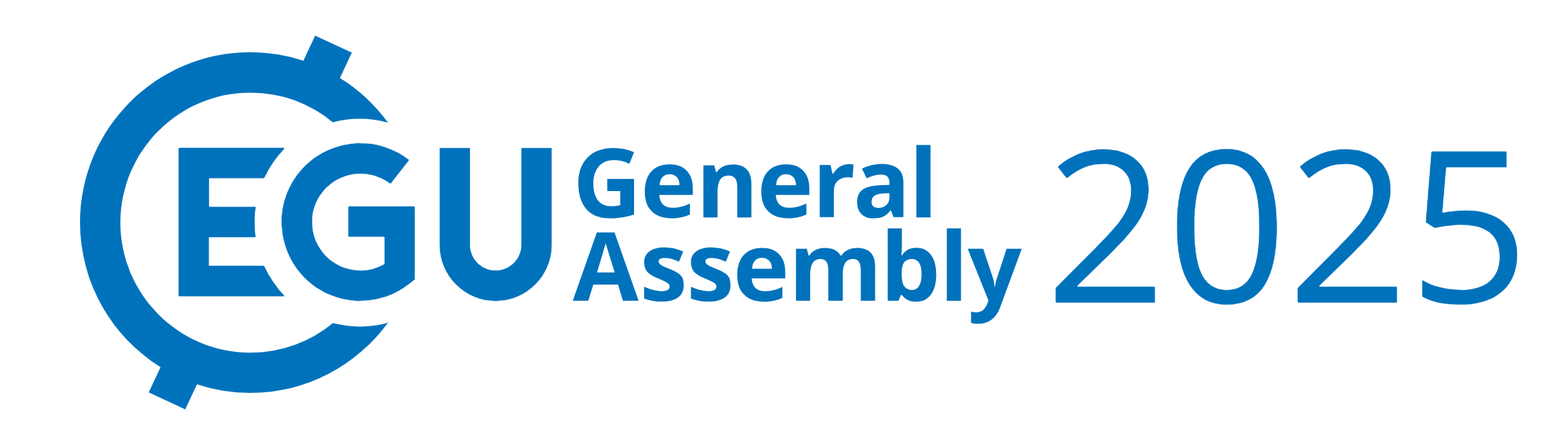 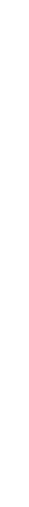 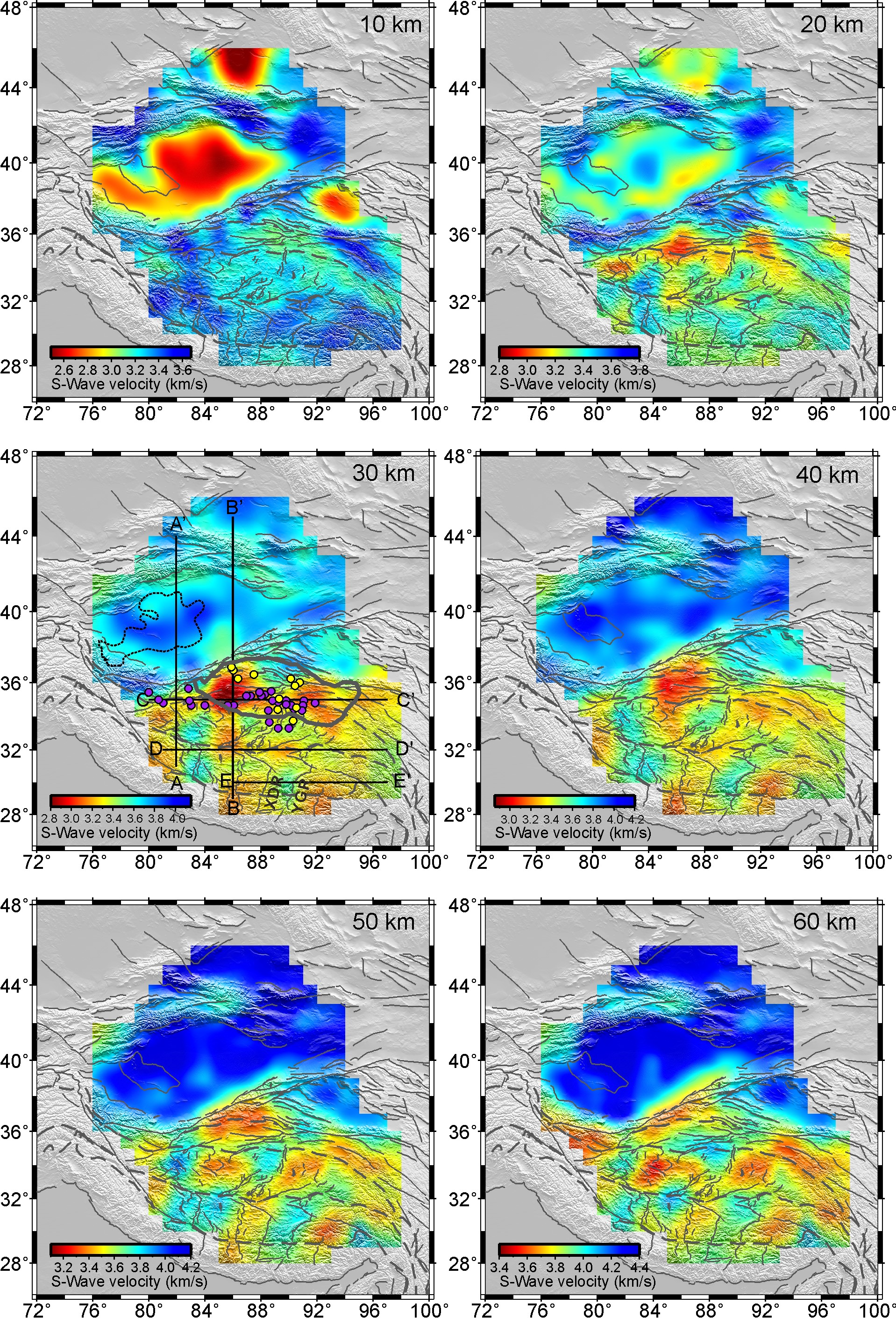 Discussion 4
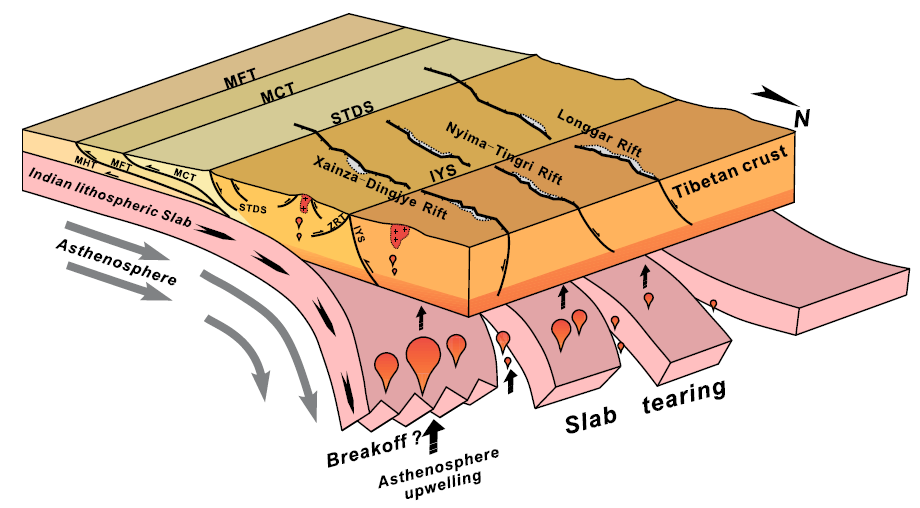 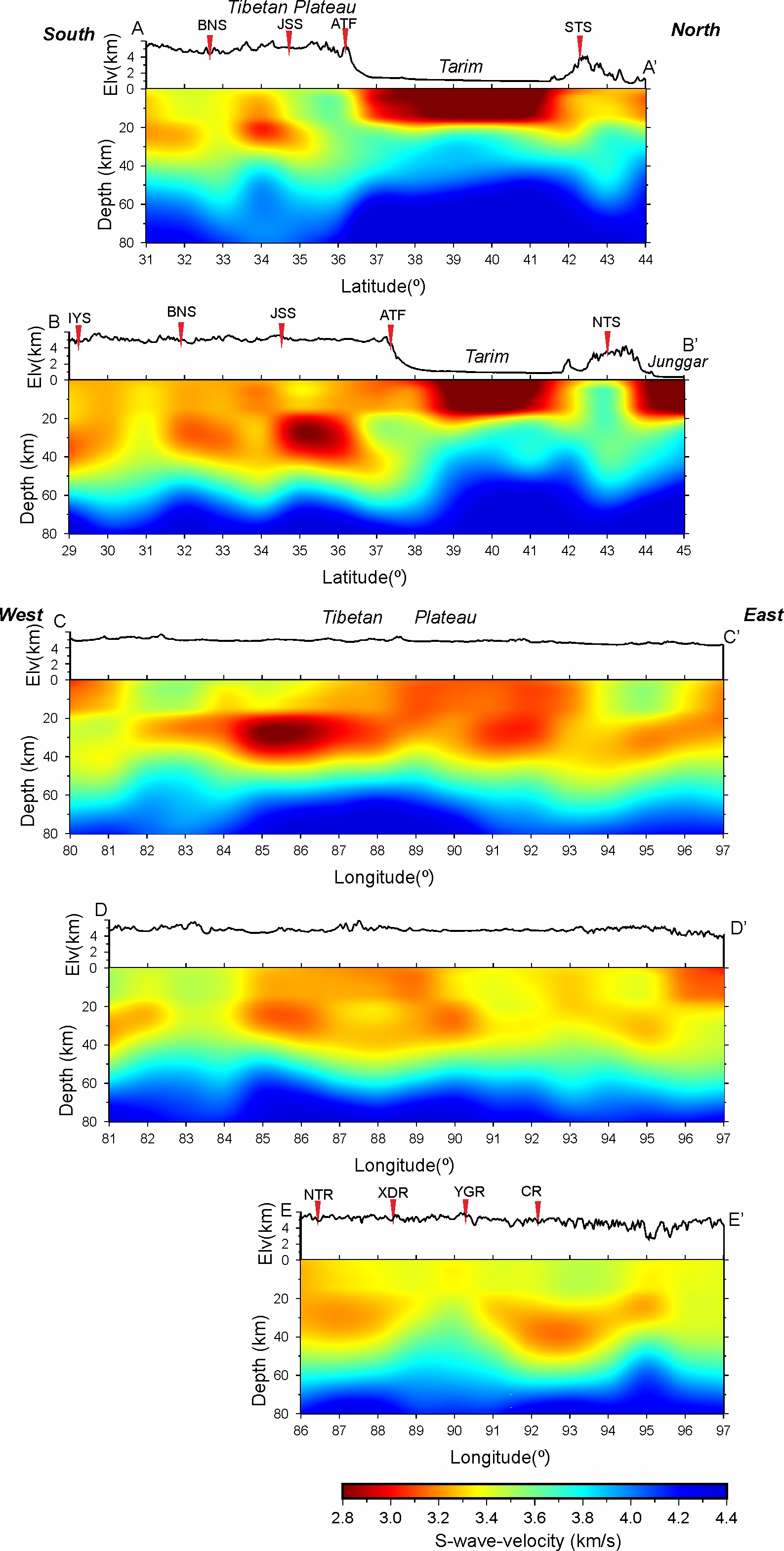 Chen et al., EPSL, 2015
The geometry of the subducting slab likely controls the development of N-S trending rifts
Thank you for your attention and time.